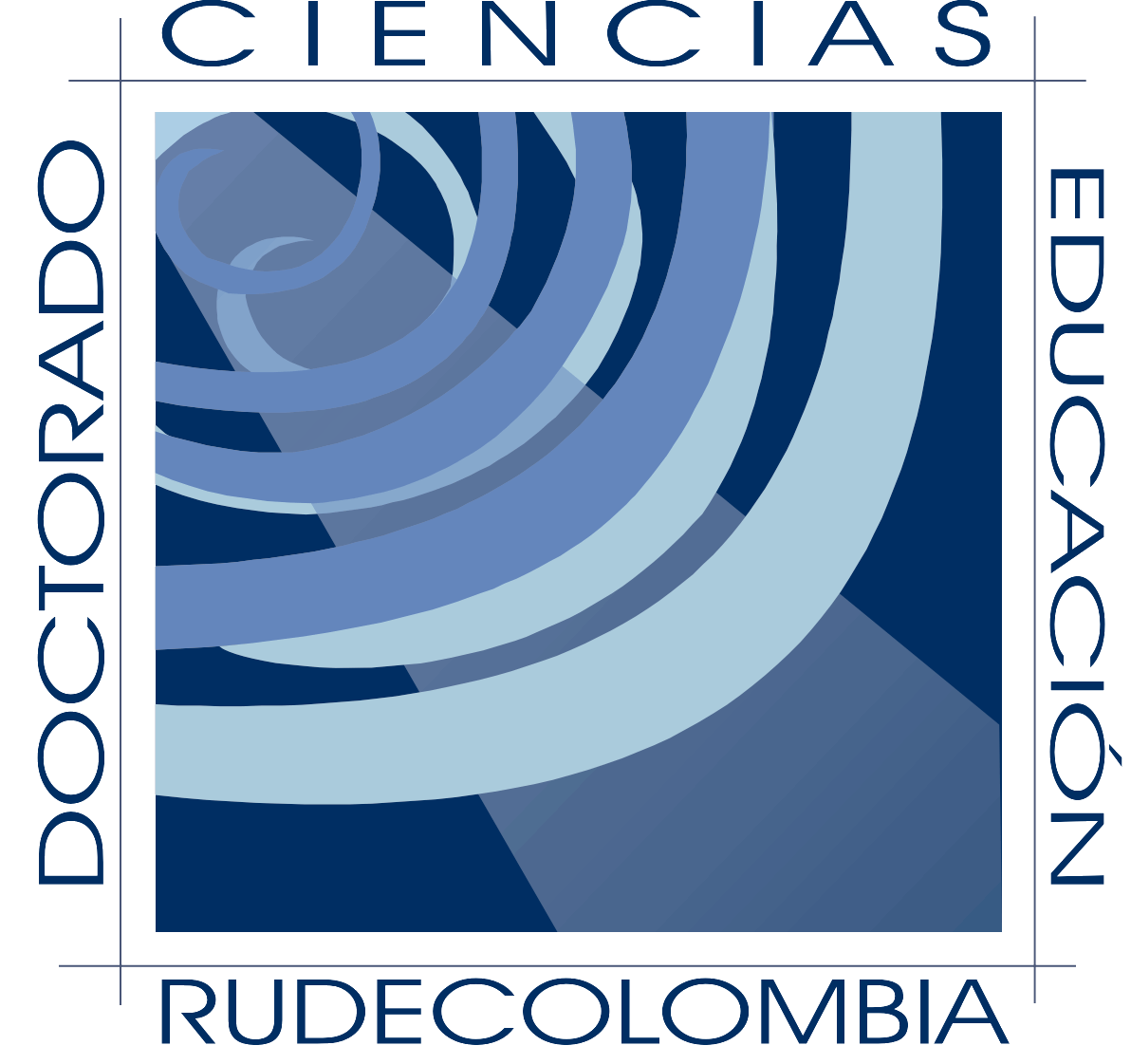 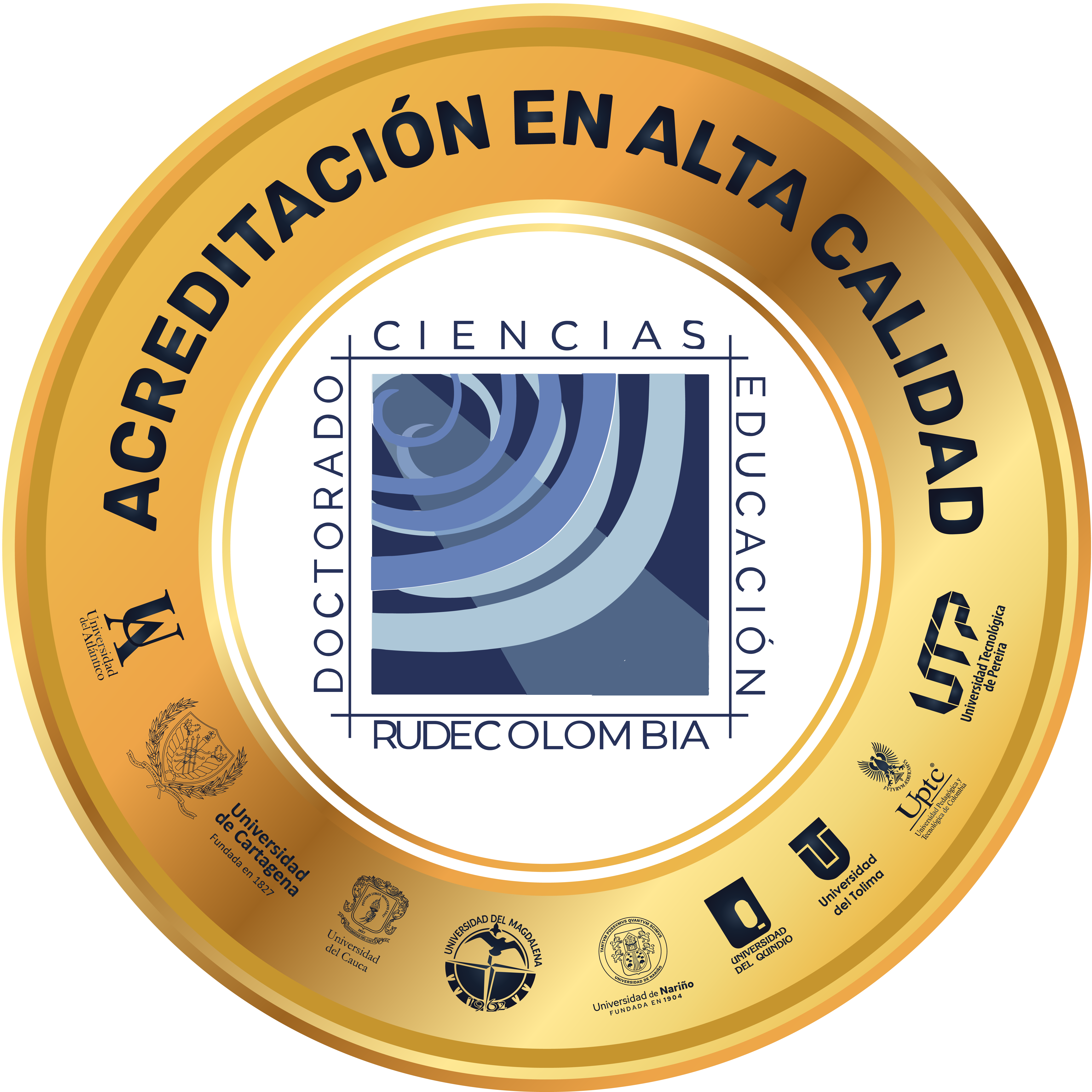 V CONGRESO INTERNACIONAL DE INVESTIGACION EN CIENCIAS DE LA EDUCACIÓN- RUDECOLOMBIA
Educación y transformaciones sociales

Popayán (Cauca) 
7,8 y 9 de octubre de 2024
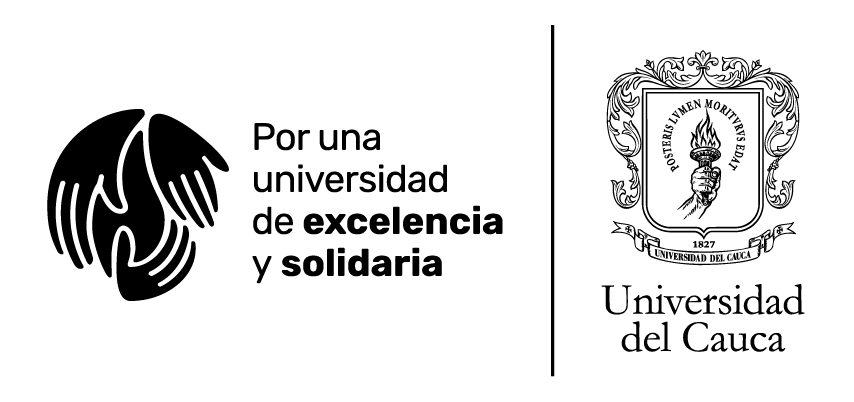 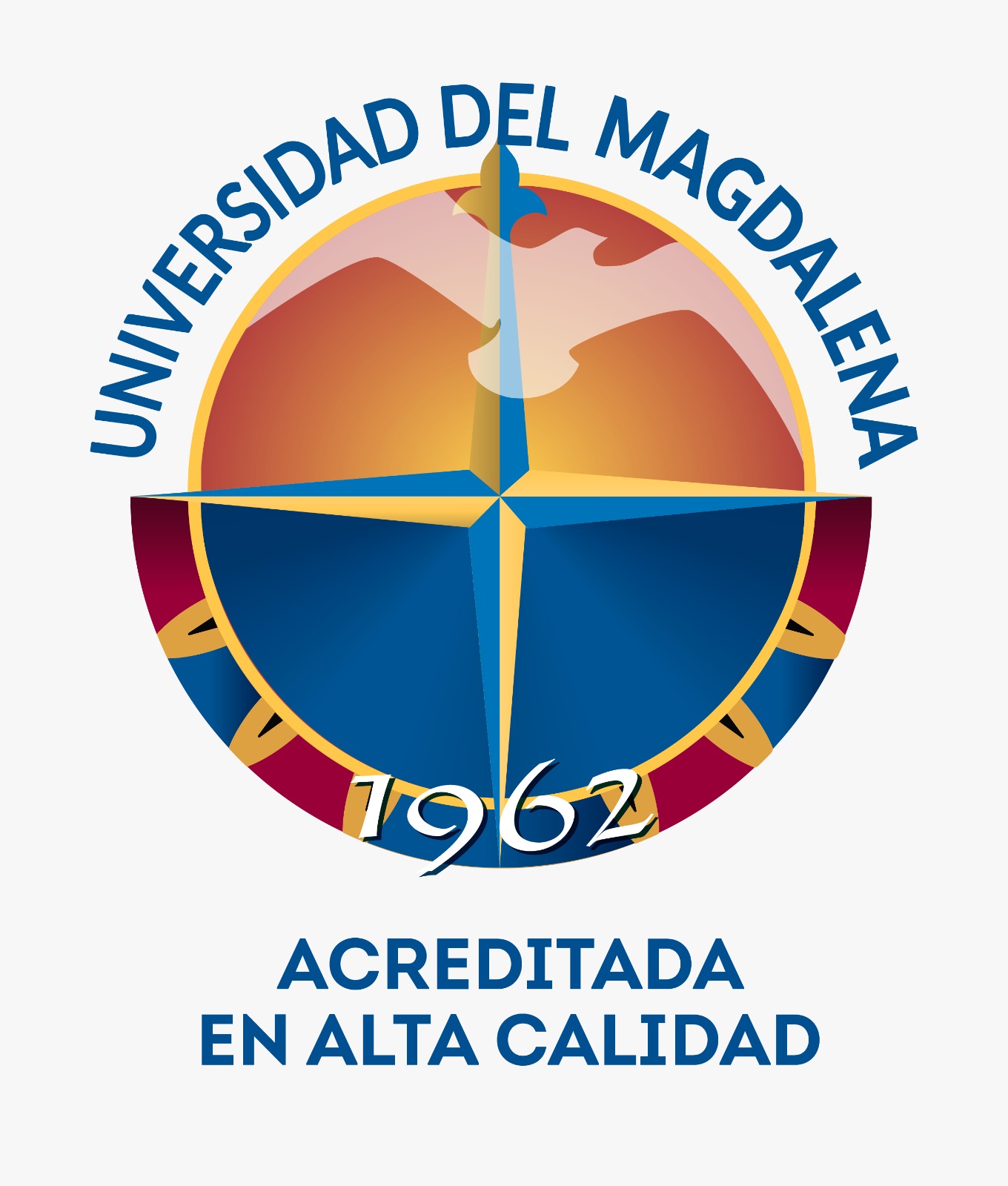 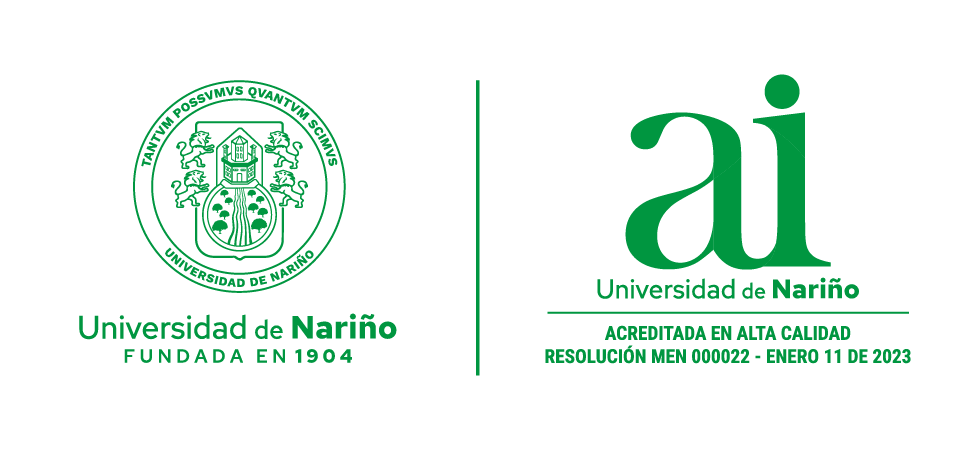 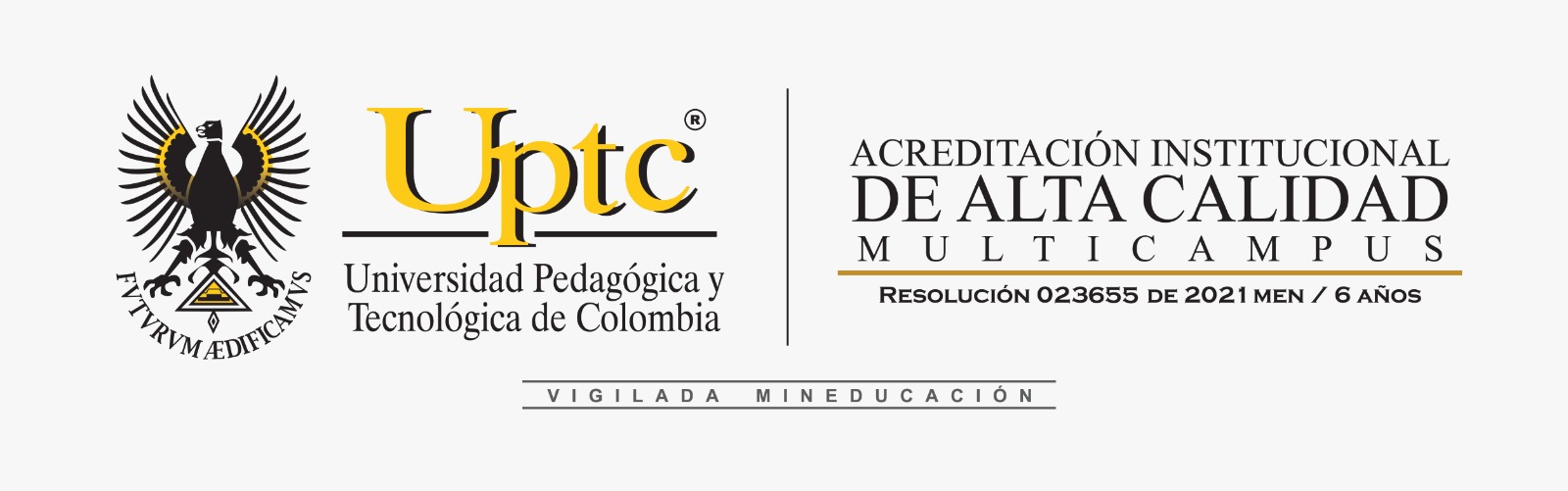 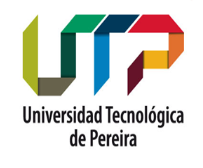 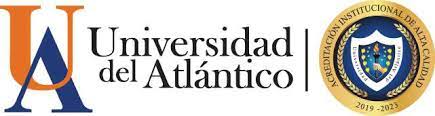 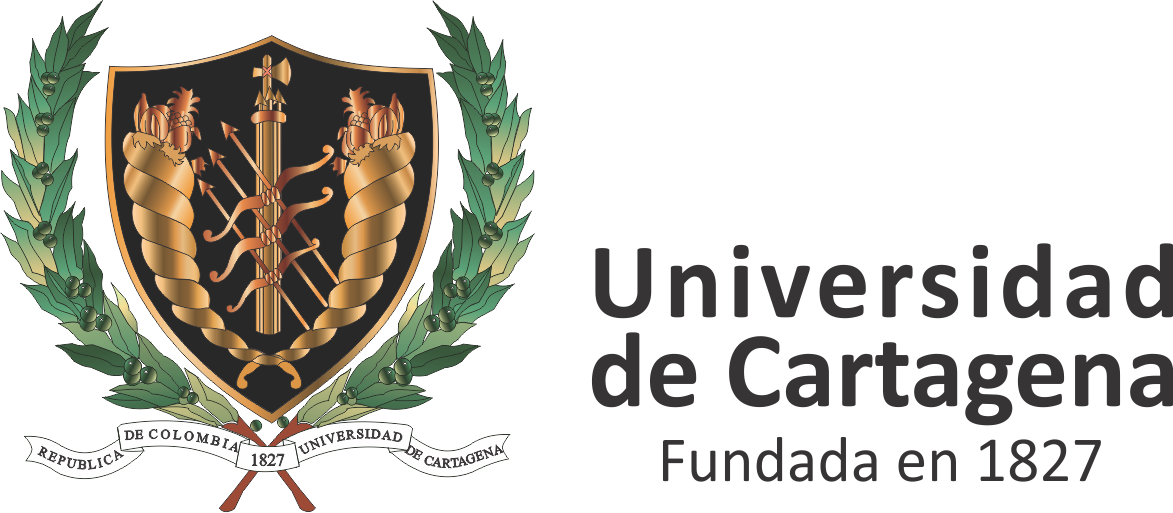 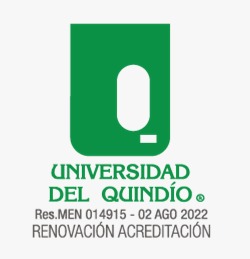 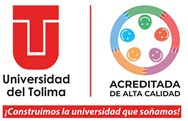 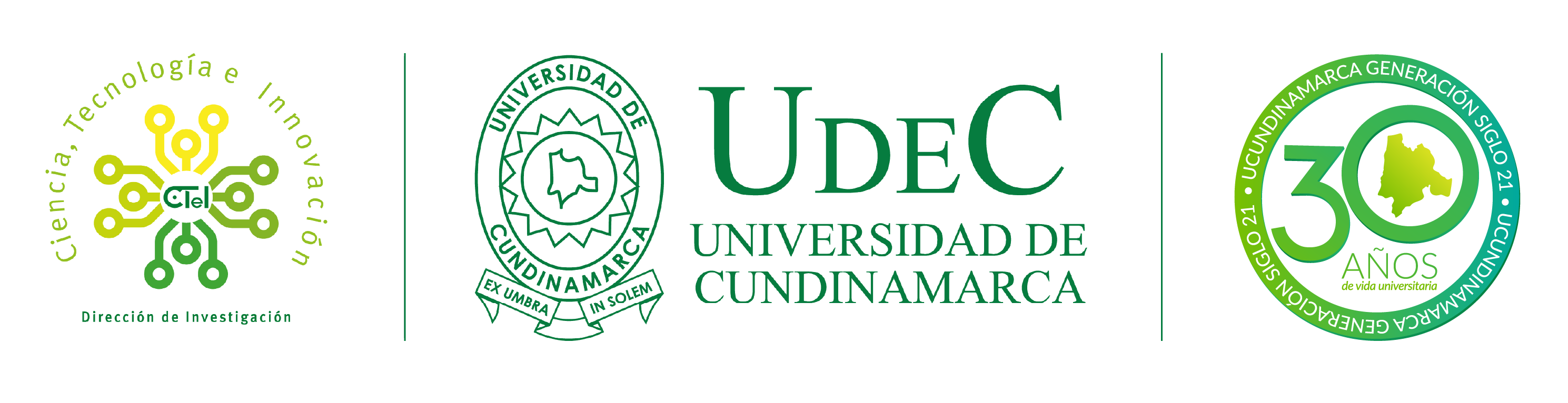 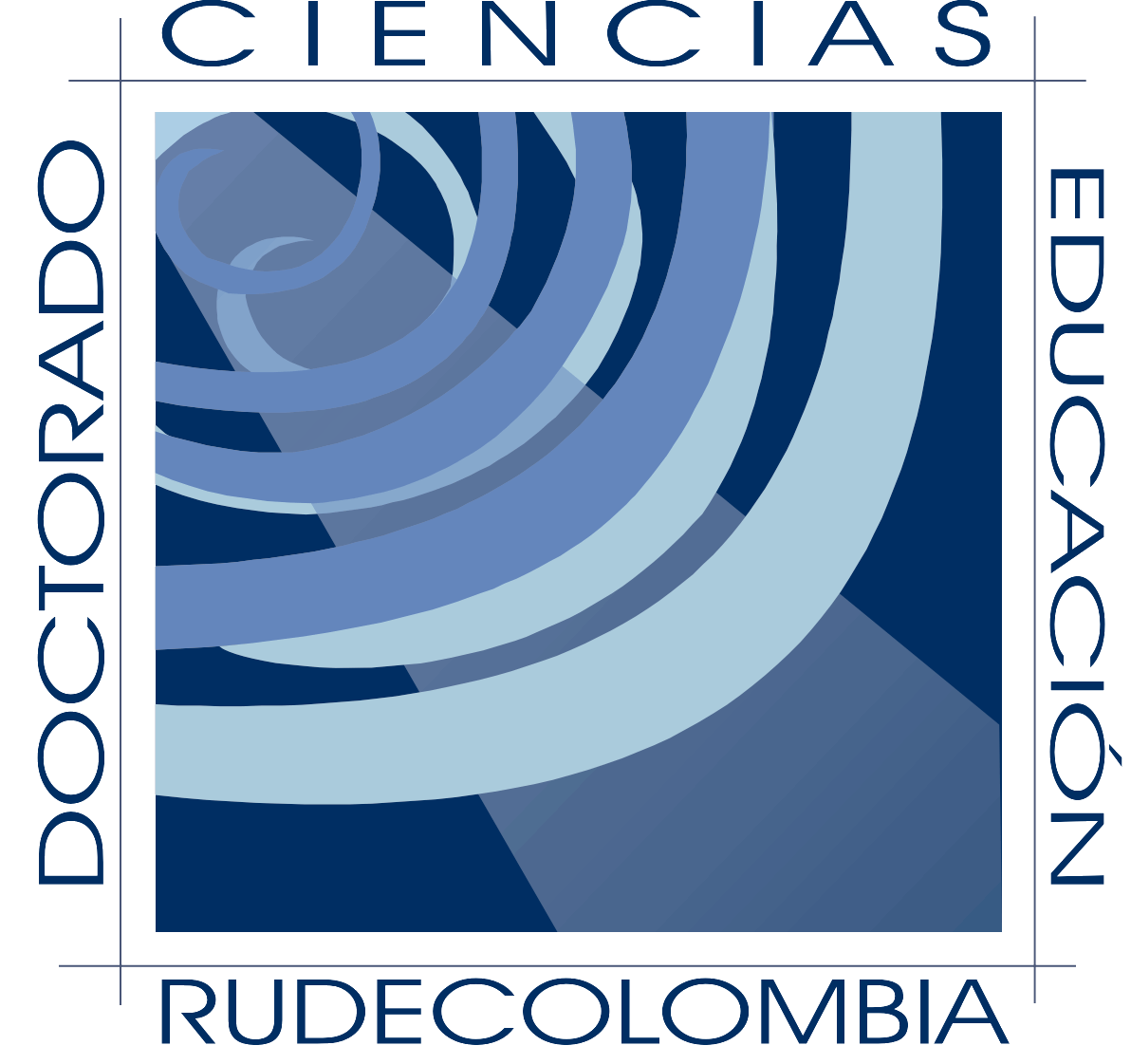 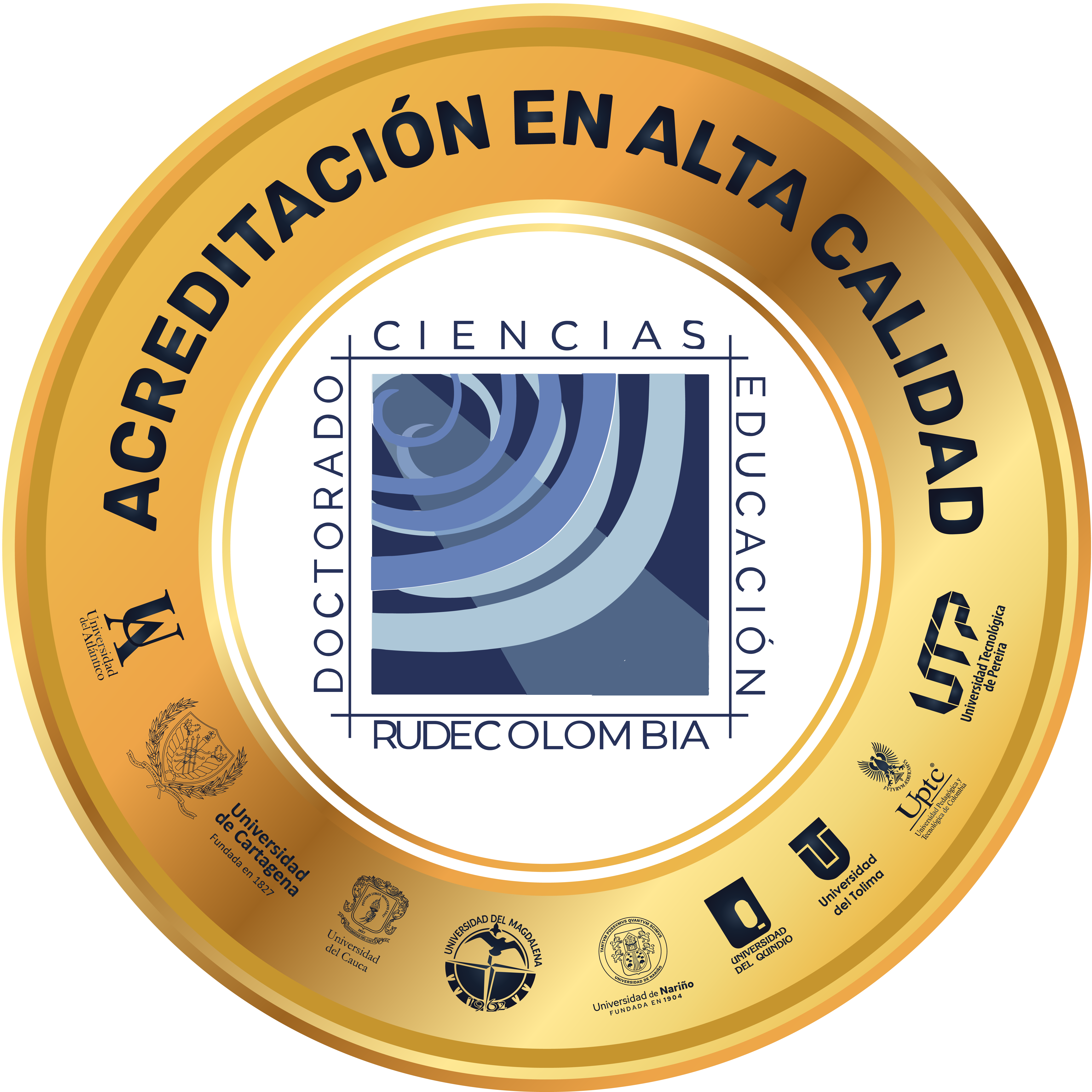 Comprensión de la evaluación del estudiante en el Área de Educación Artística y cultural
María Isabel Trujillo Peralta
Magister en Educación, Universidad del Tolima 
Estudiante: Doctorado en Ciencias de la Educación. UT- Rudecolombia 
Correo: mitrujillop@ut.edu.co 

 Mesa de trabajo: Currículo, pedagogía y didáctica.
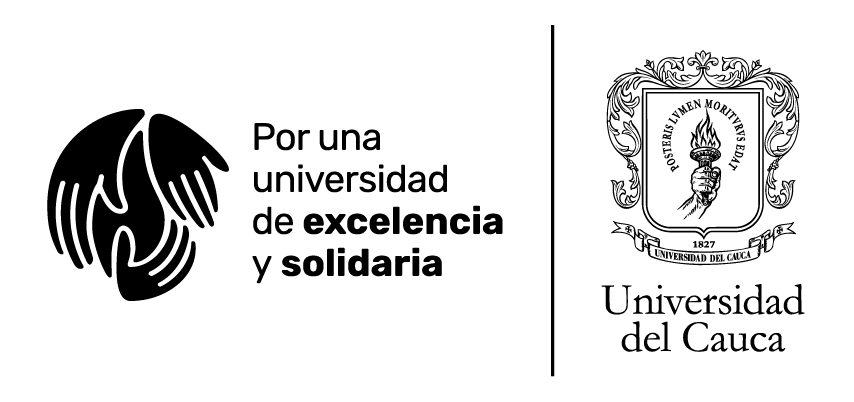 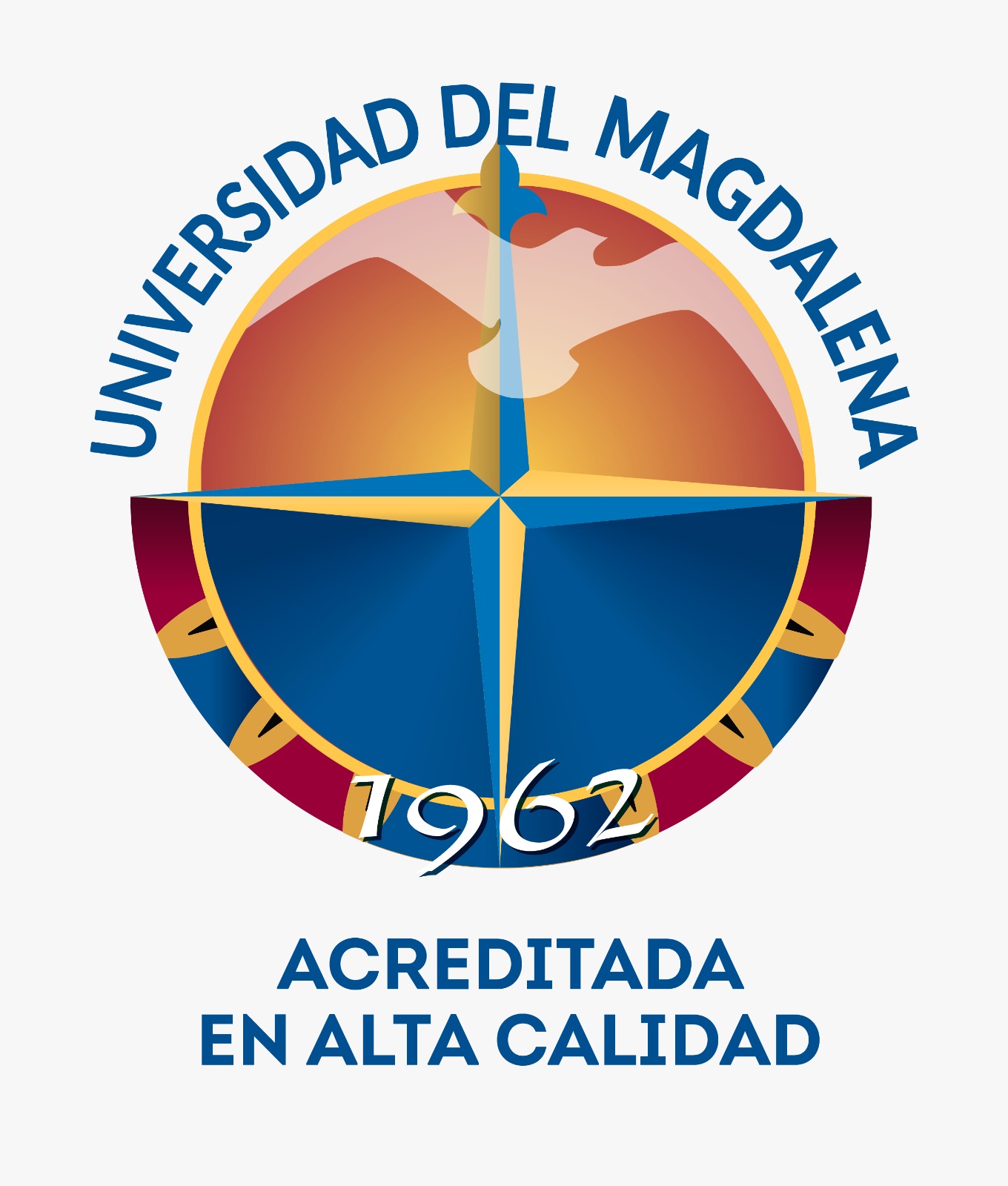 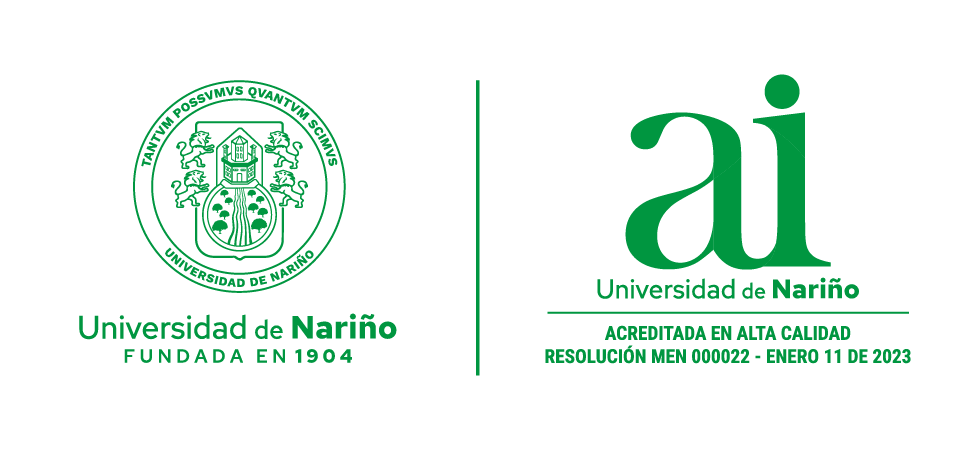 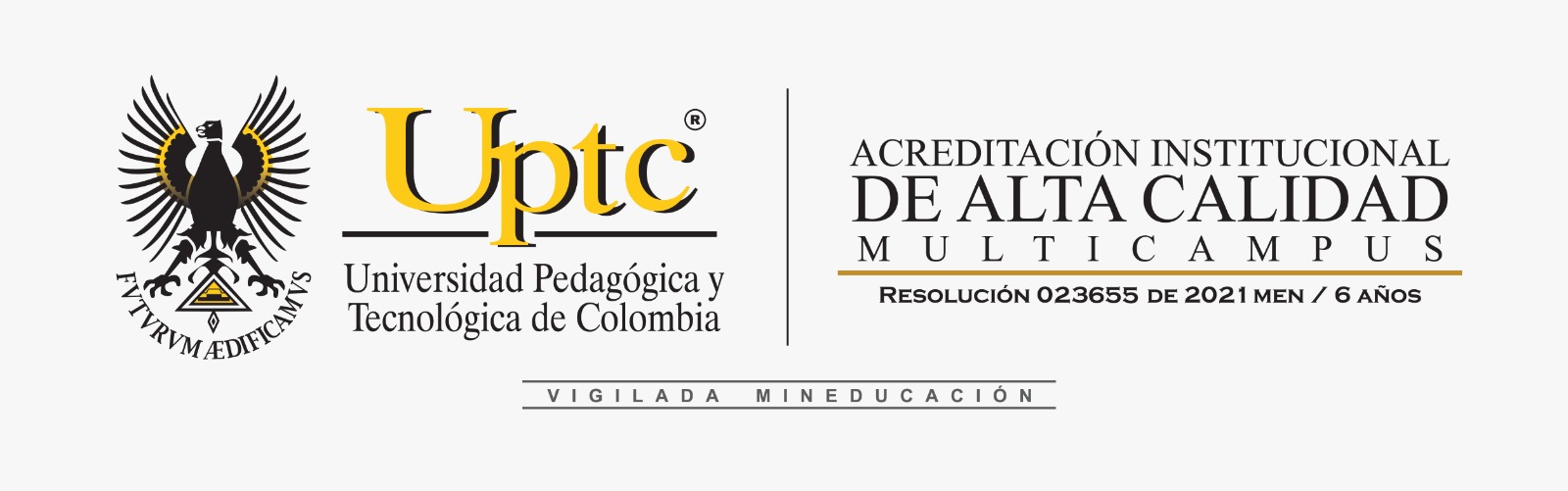 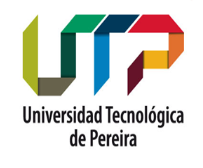 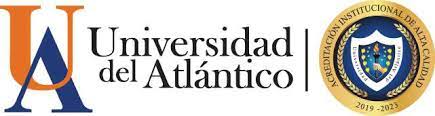 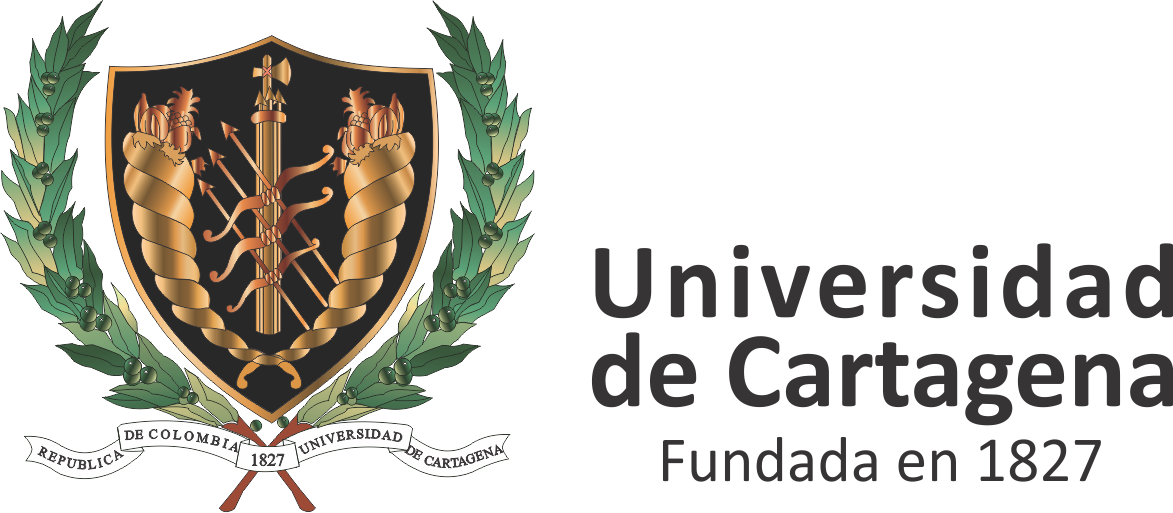 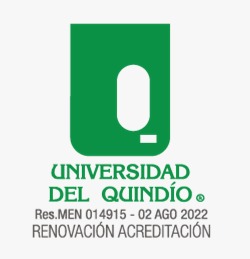 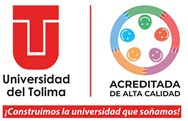 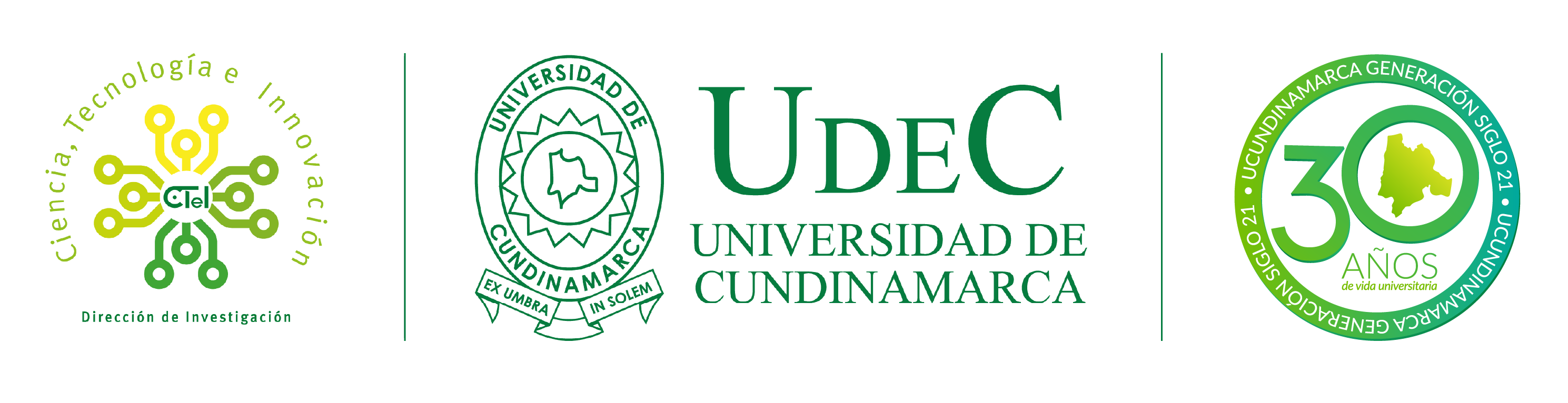 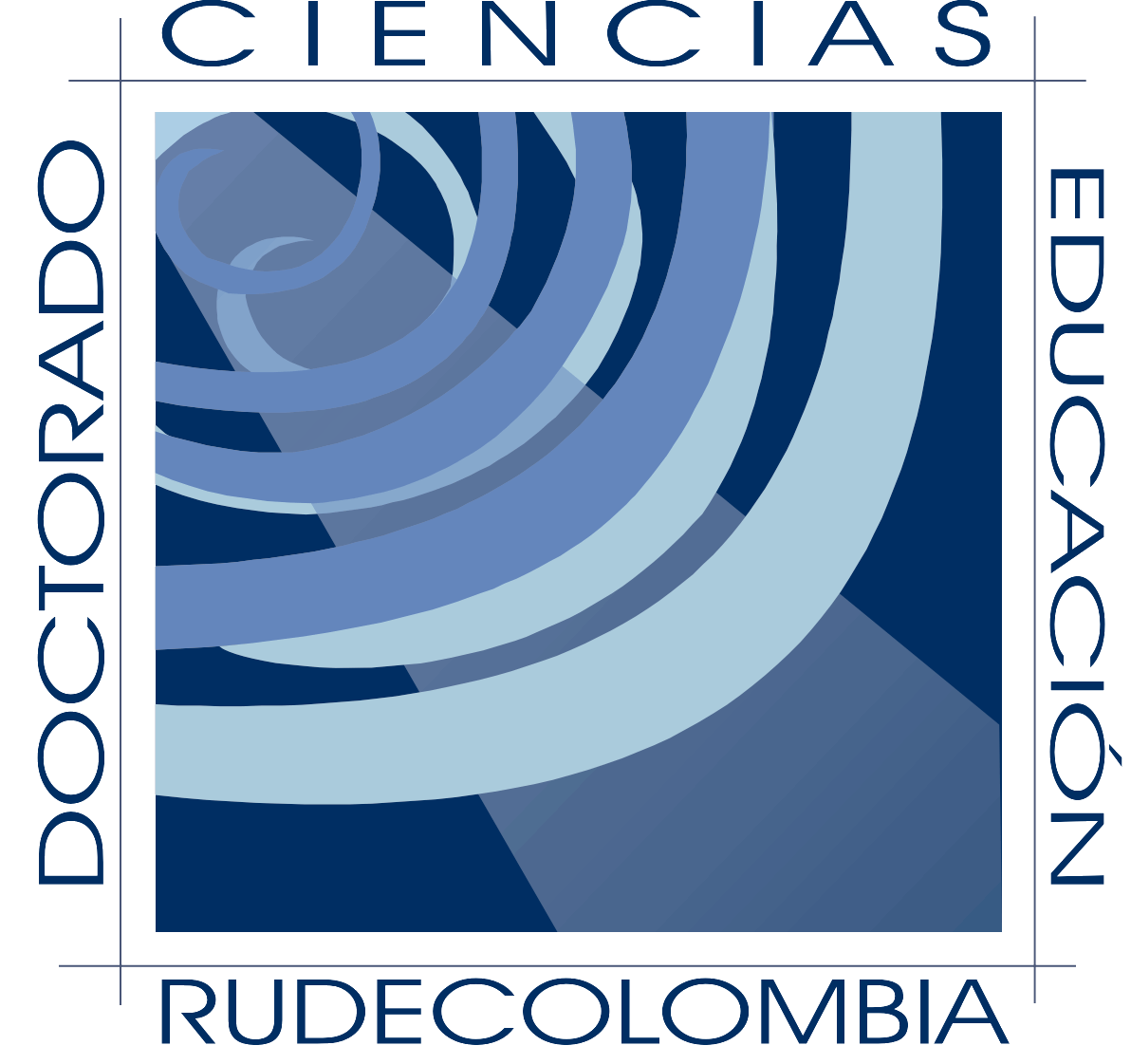 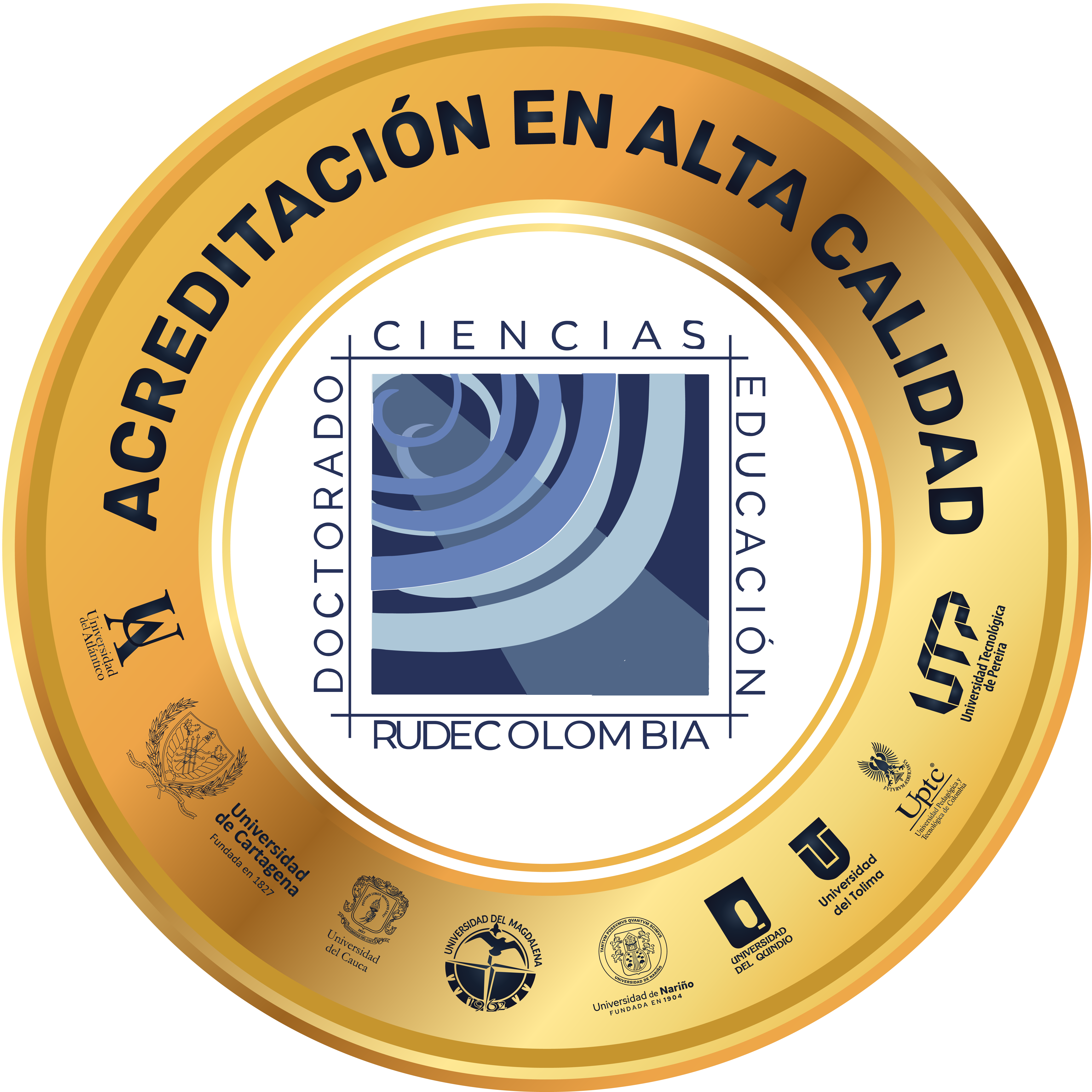 TEMARIO
El AEAC en escena.
Categorías.
Objetivo.
Despedagogización de la evaluación.
Camino metodológico-Interpretación de documentos institucionales.
Resultados y discusión.
Conclusiones iniciales.
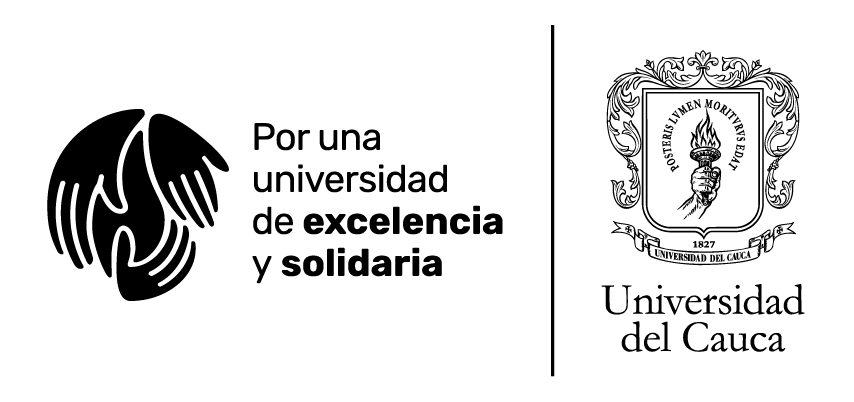 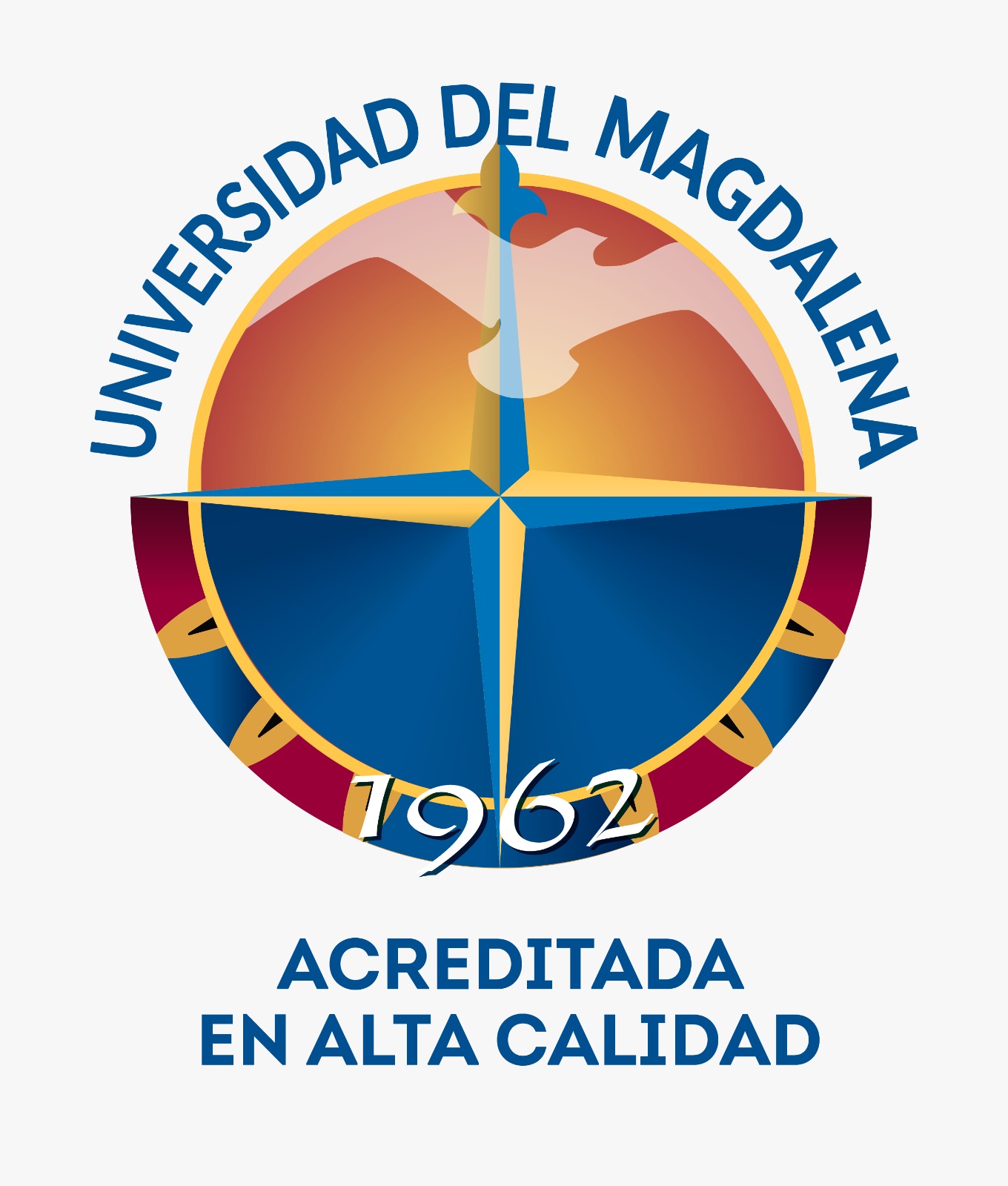 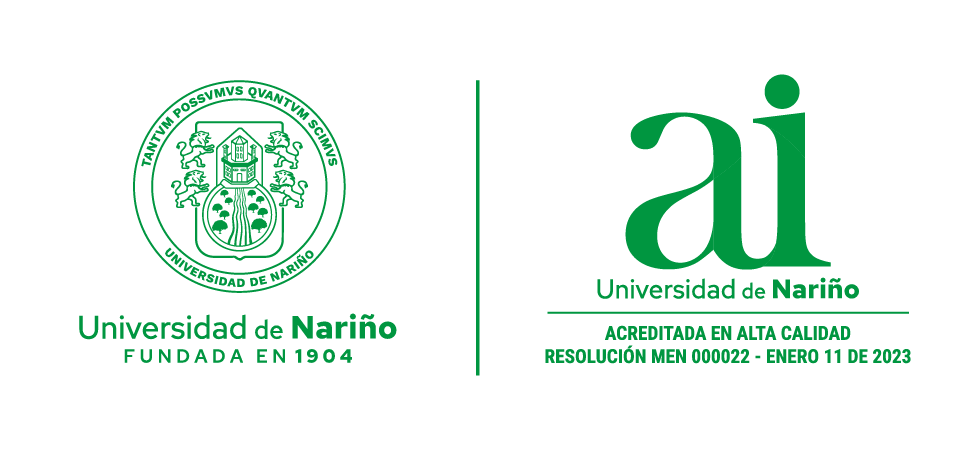 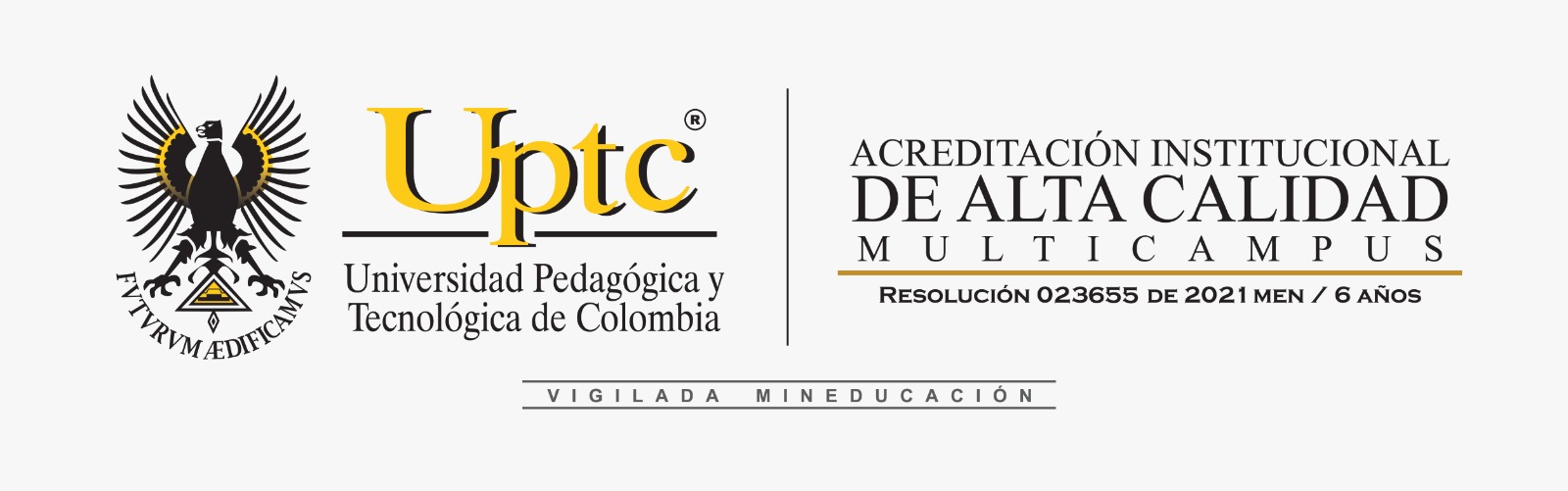 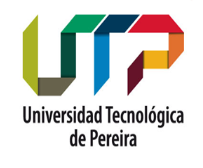 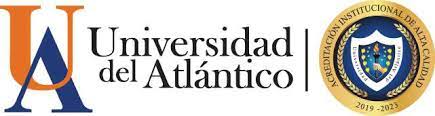 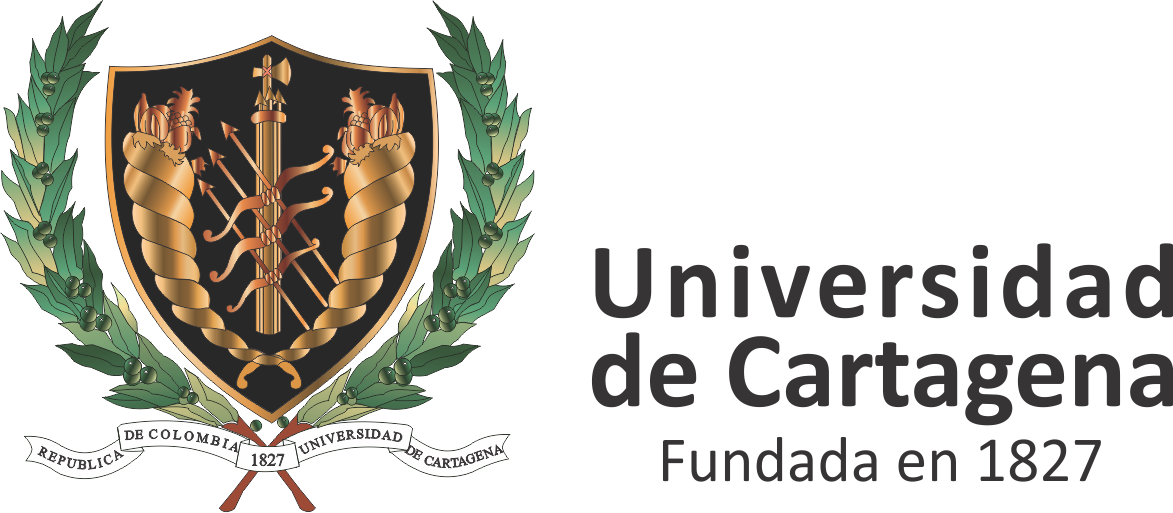 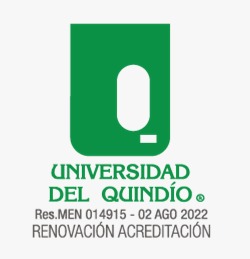 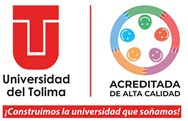 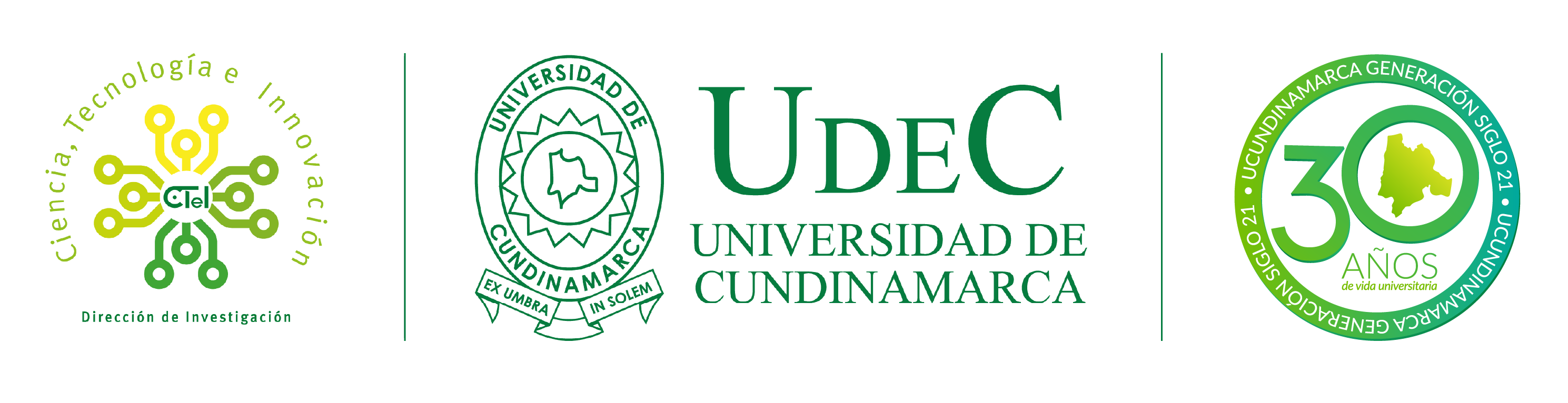 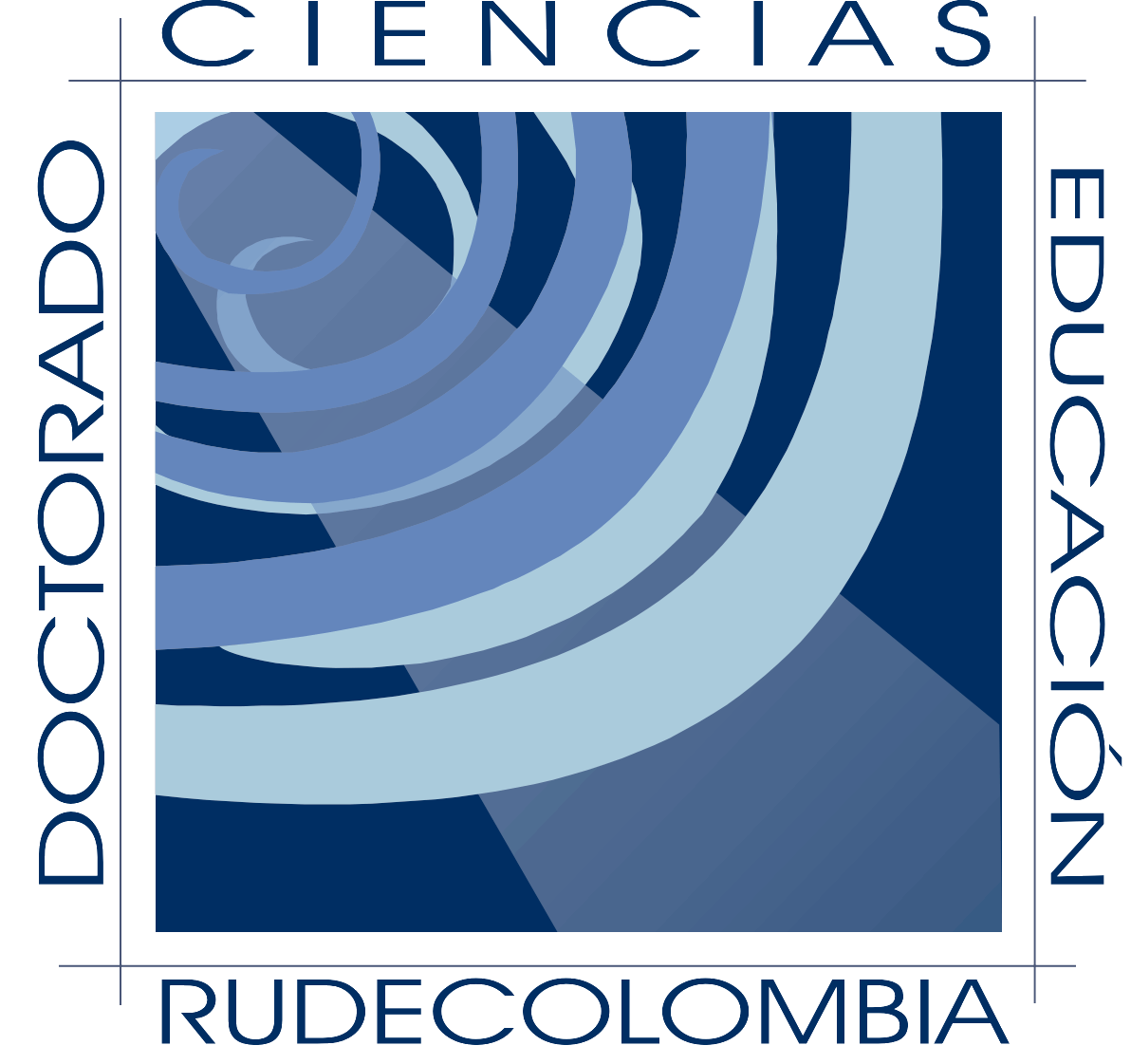 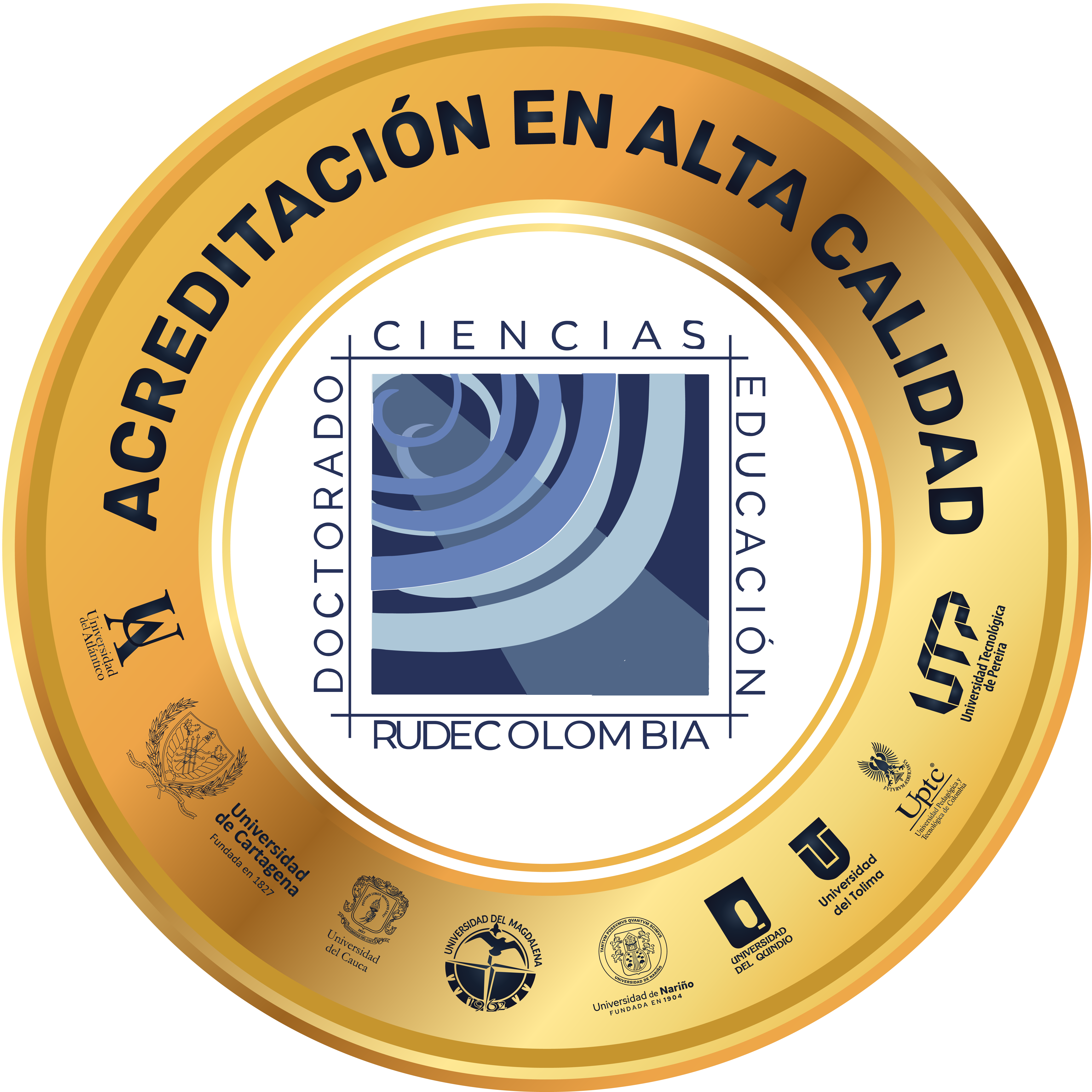 EL AEAC EN ESCENA
Profesionalización docente.
El valor de distinción  entregado a las artes hacia los grupos de elite
Evaluación del estudiante
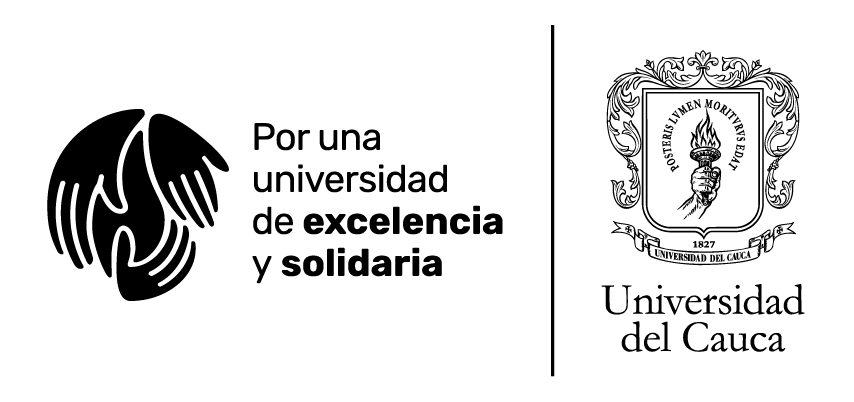 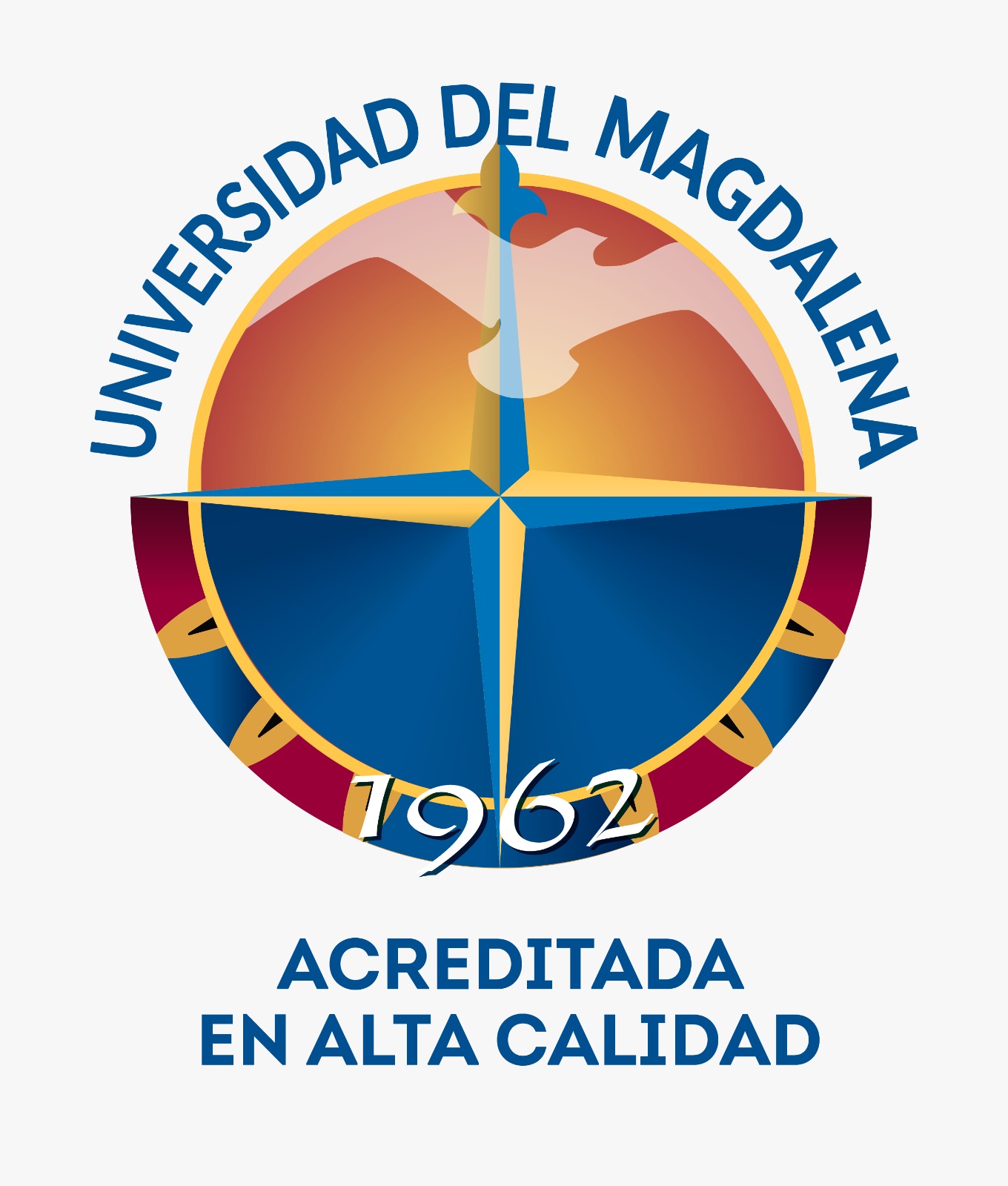 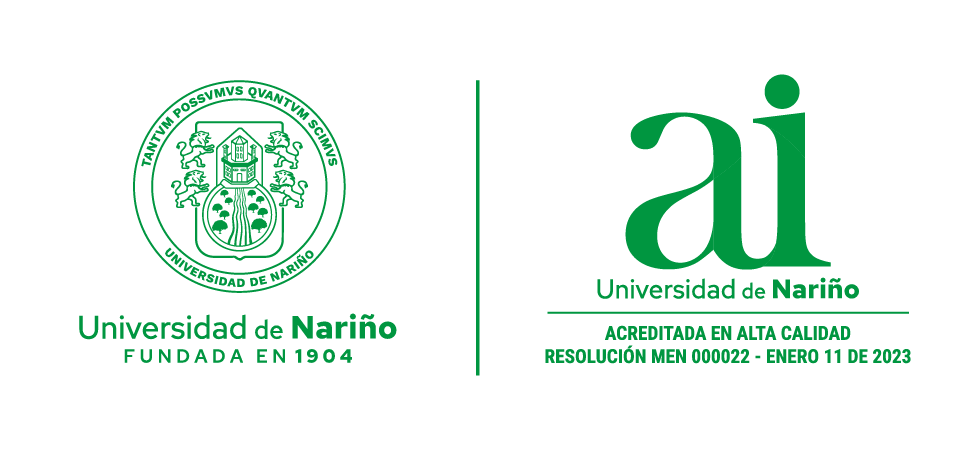 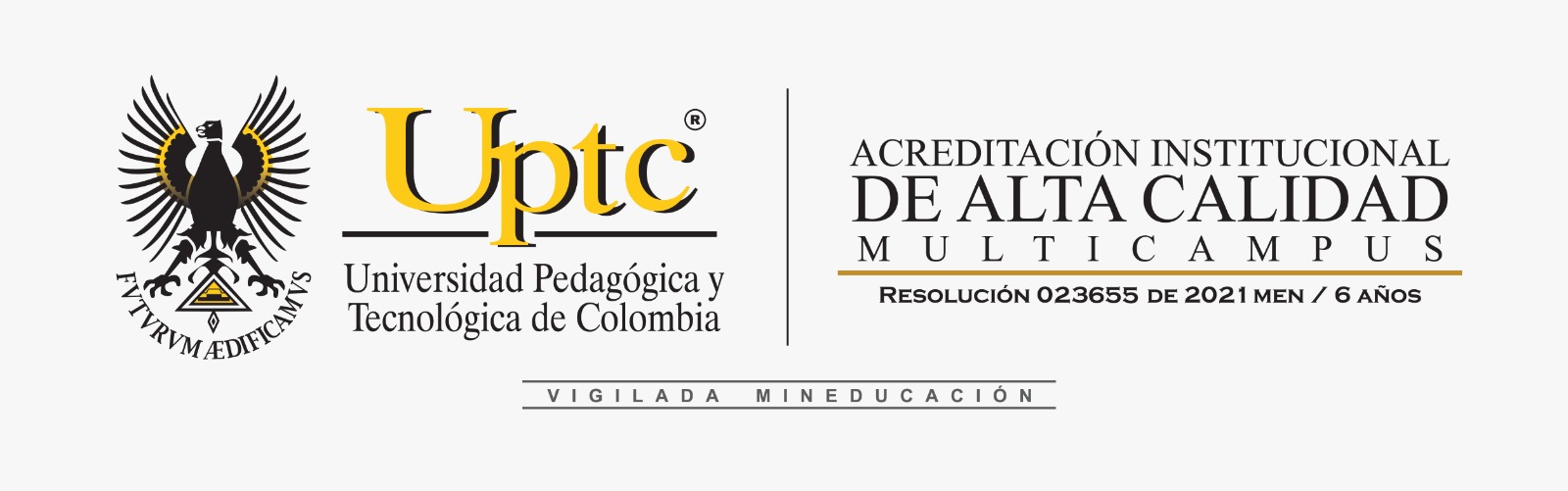 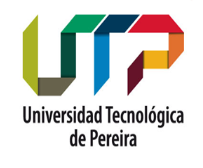 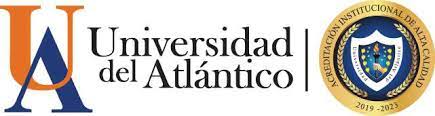 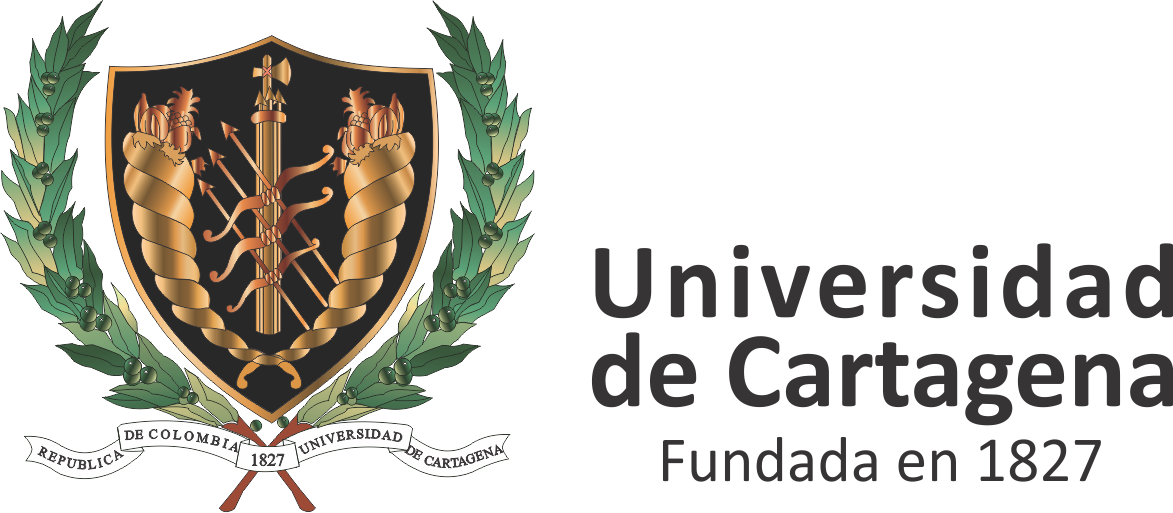 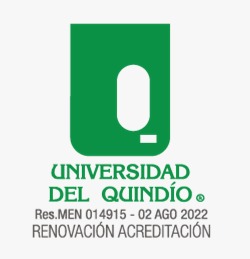 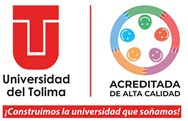 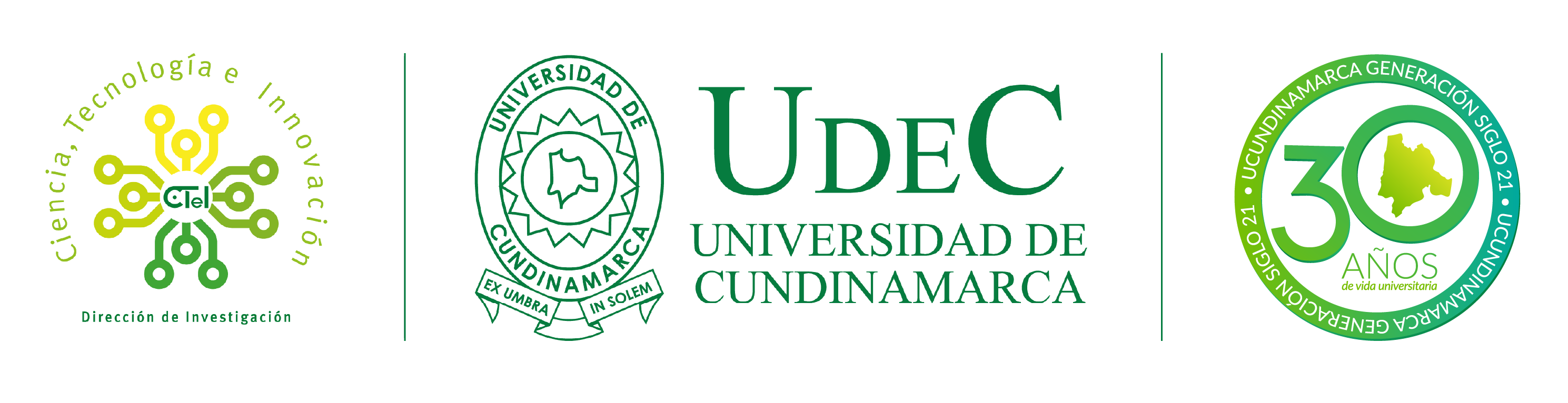 las condiciones de desigualdad frente a otras disciplinas
AEAC
Experiencias artísticas
Contenidos, enseñanzas y aprendizajes
La formación de sus procesos.
El mejoramiento de los productos artísticos
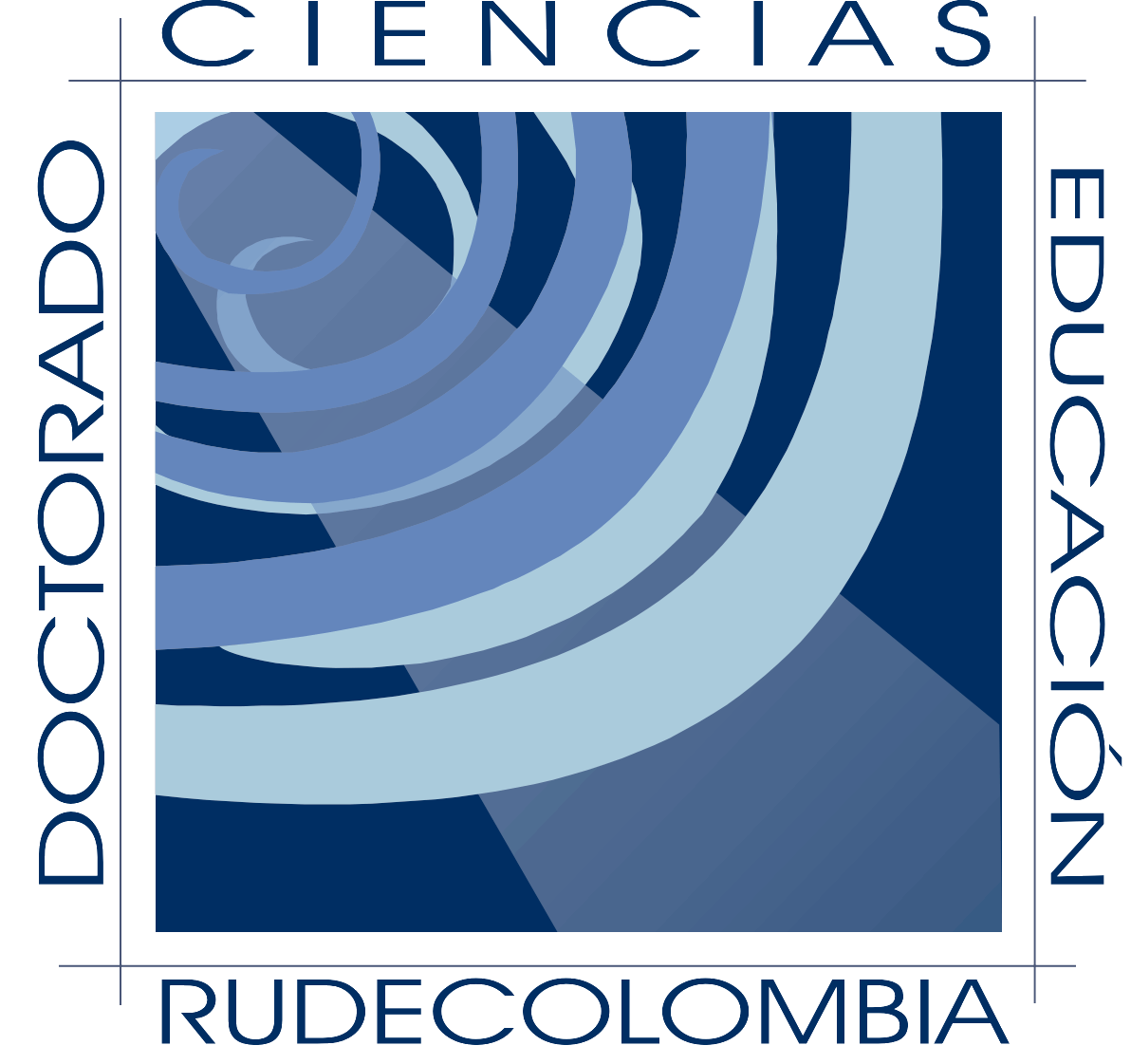 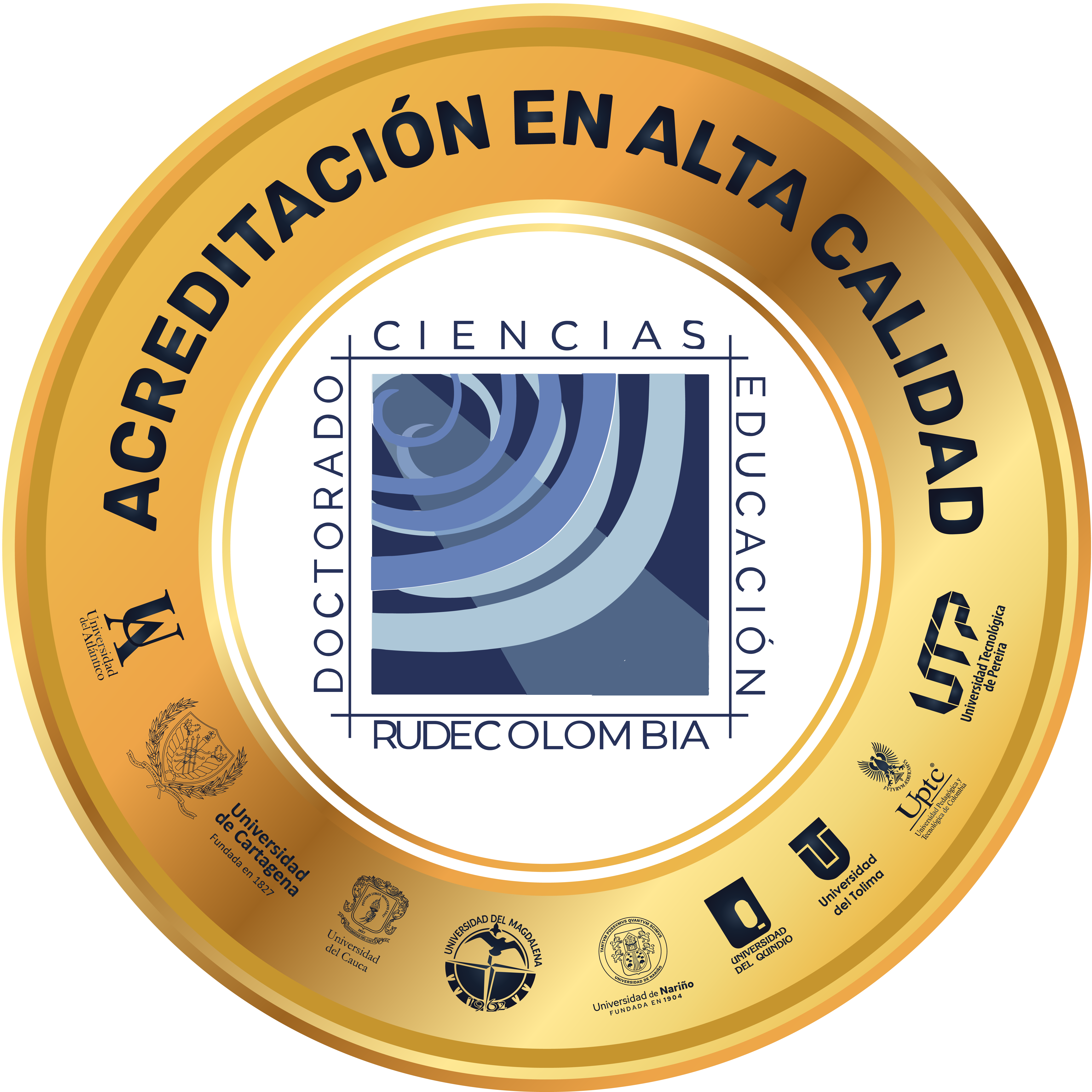 CATEGORIAS DE ANÁLISIS
Practicas evaluativas

Educación Artística y cultural

Evaluación del estudiante.
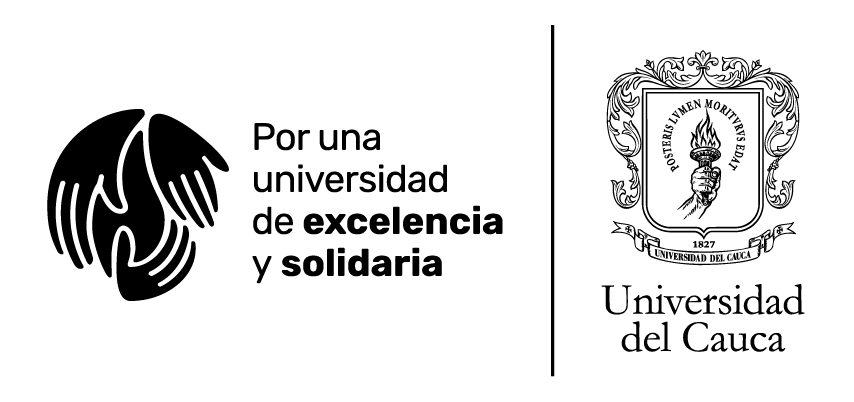 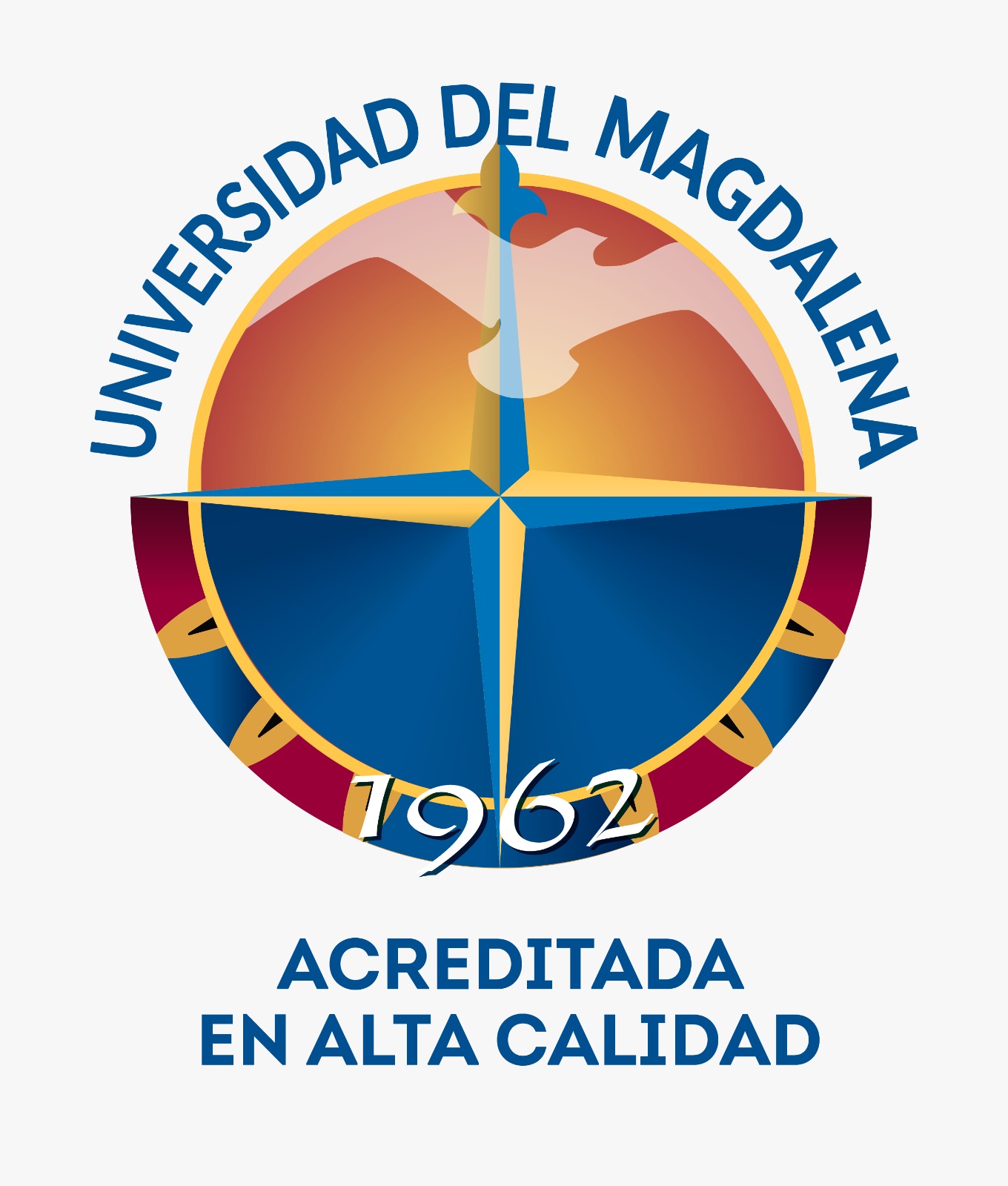 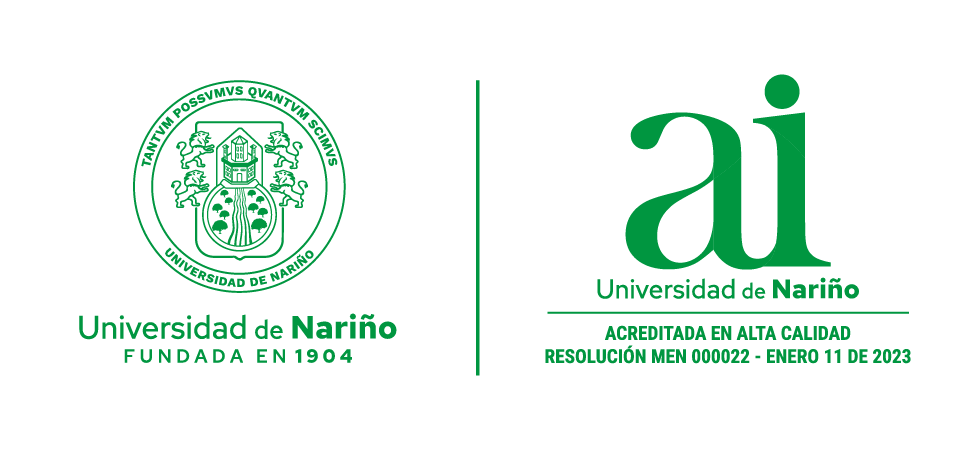 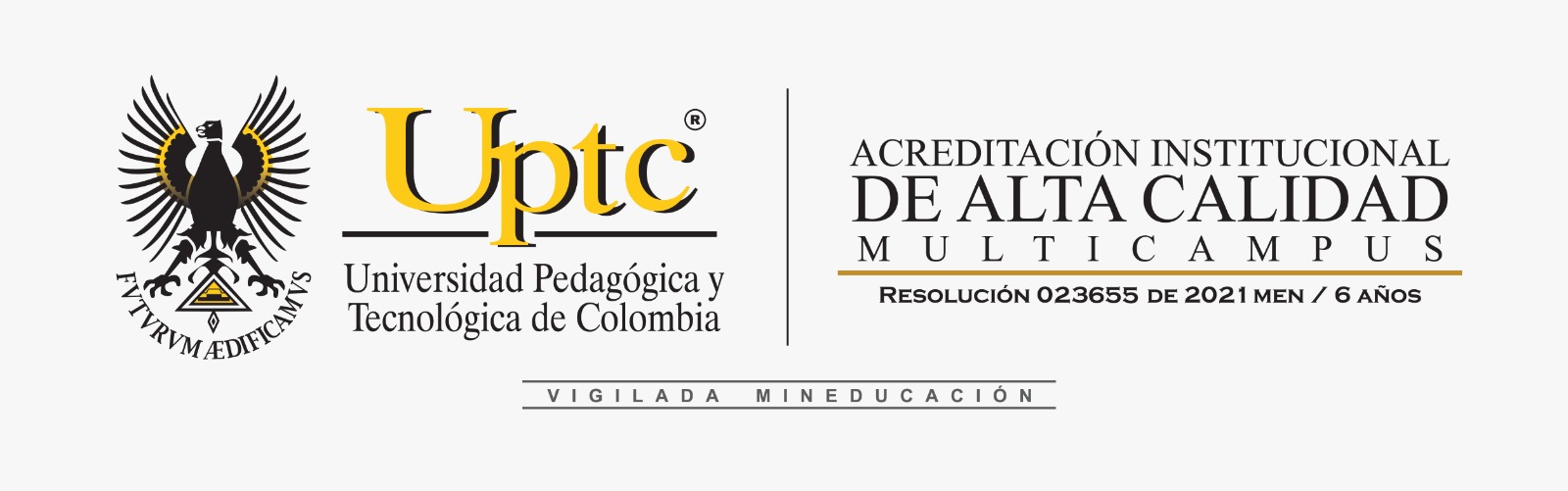 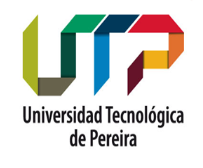 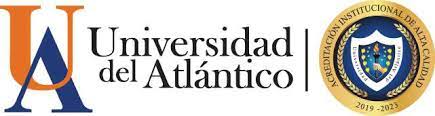 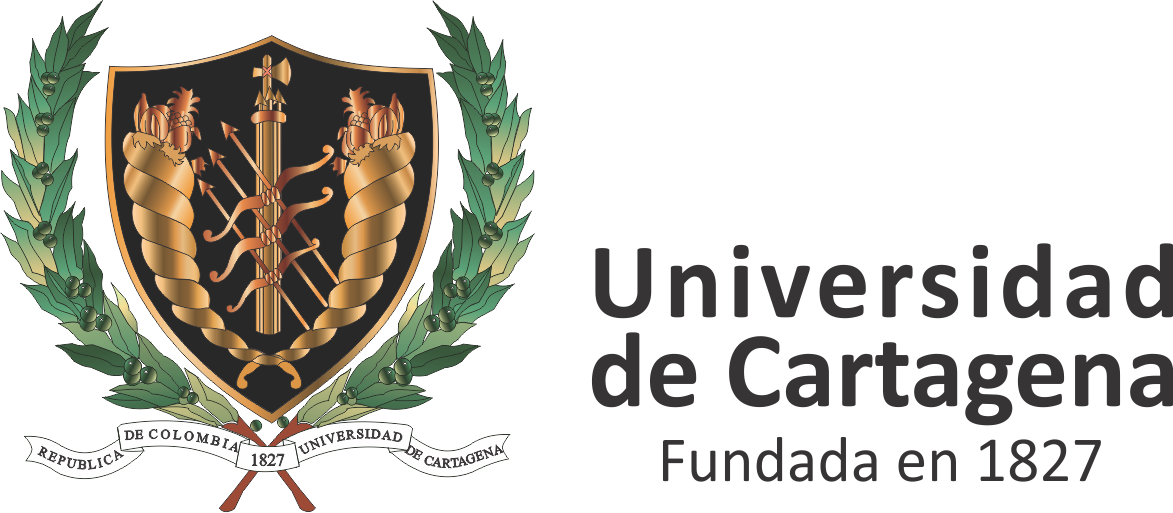 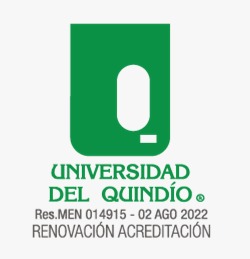 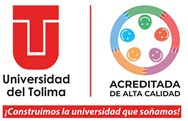 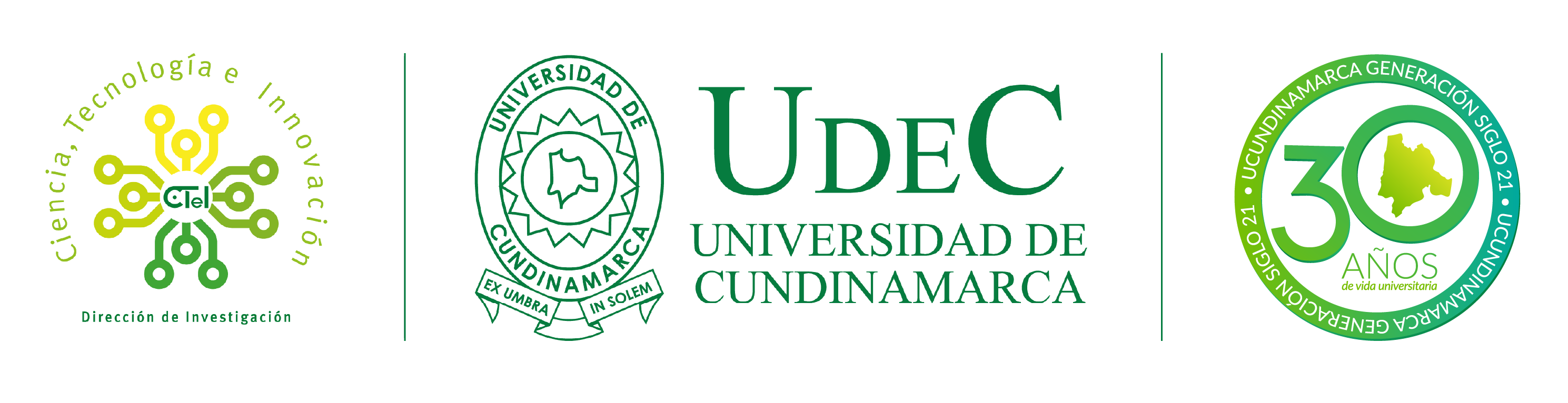 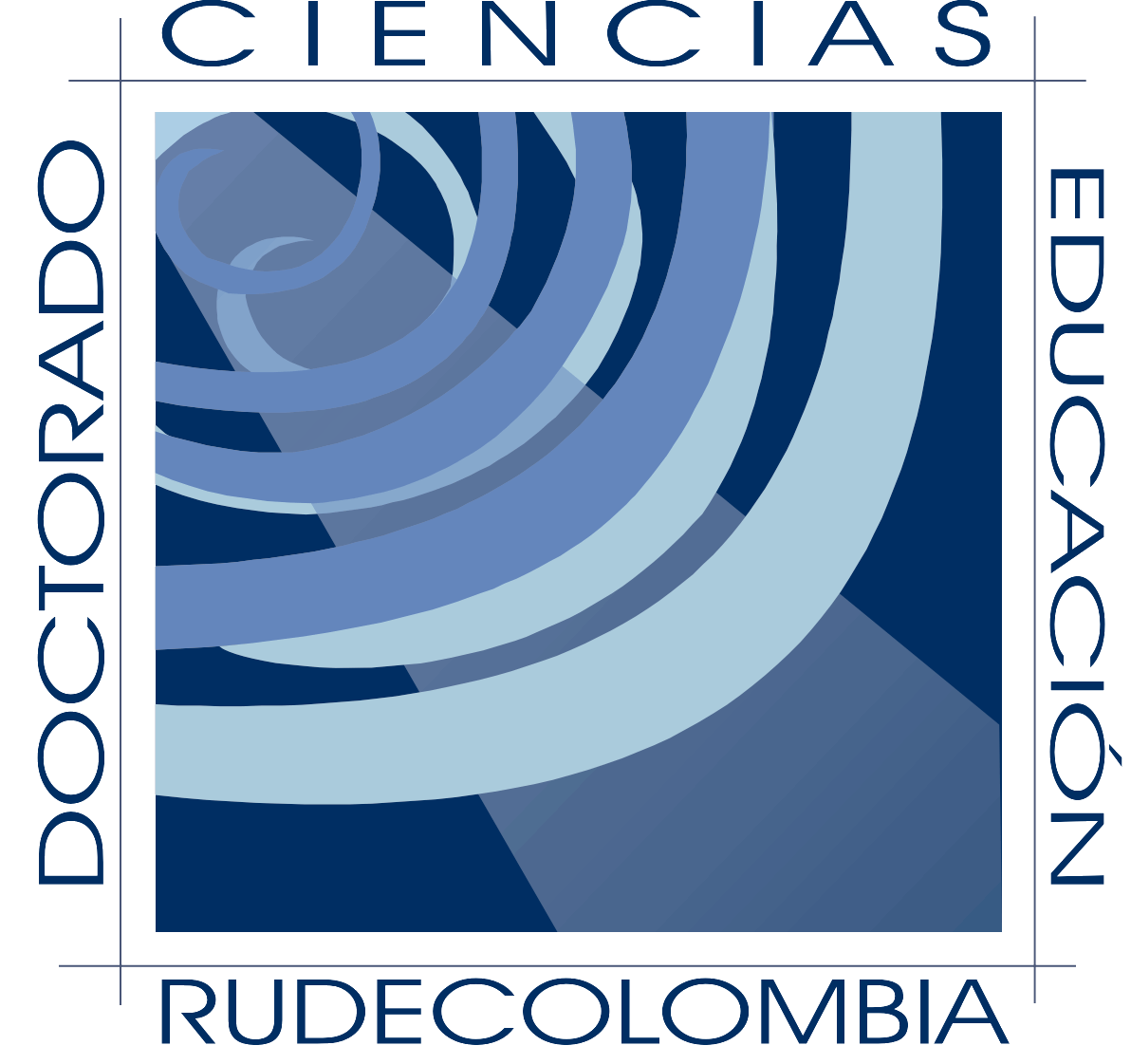 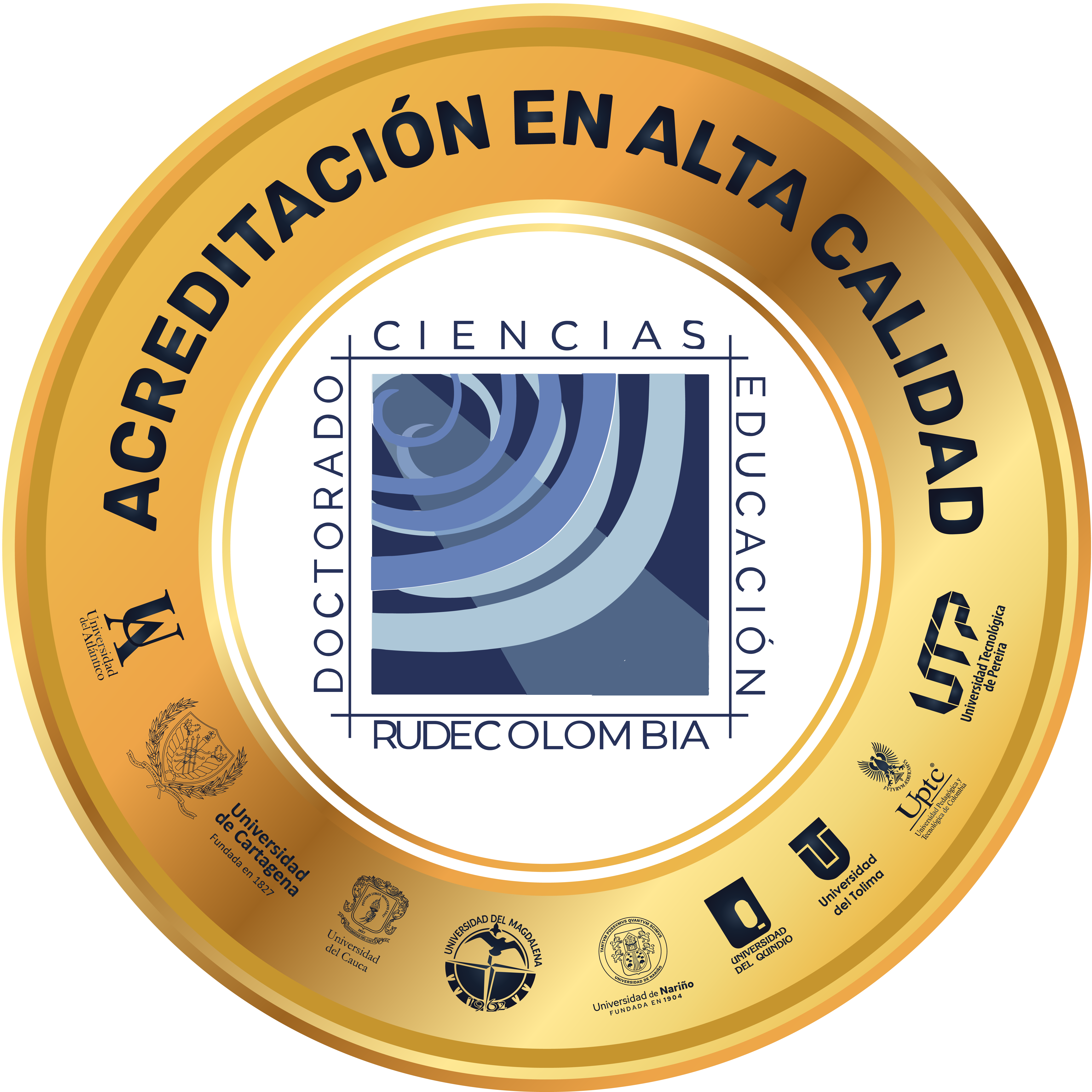 OBJETIVO
Comprender a través de las reformas curriculares del sistema educativo colombiano, las transformaciones que ha obtenido el sistema de evaluación en el área de Educación Artística y Cultural en relación a sus referentes epistémicos.
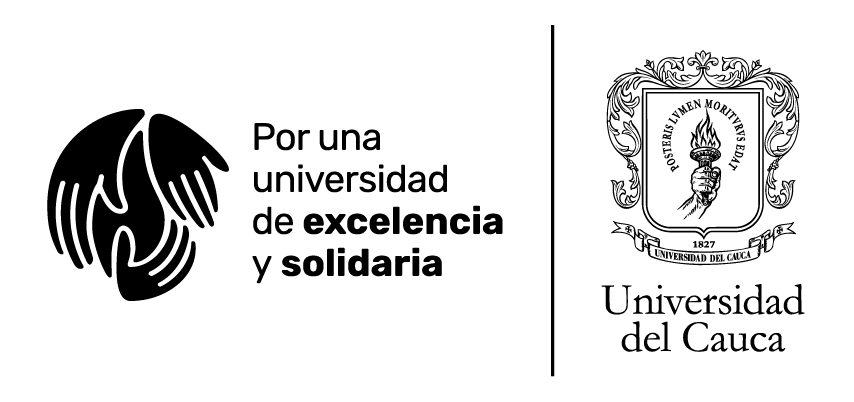 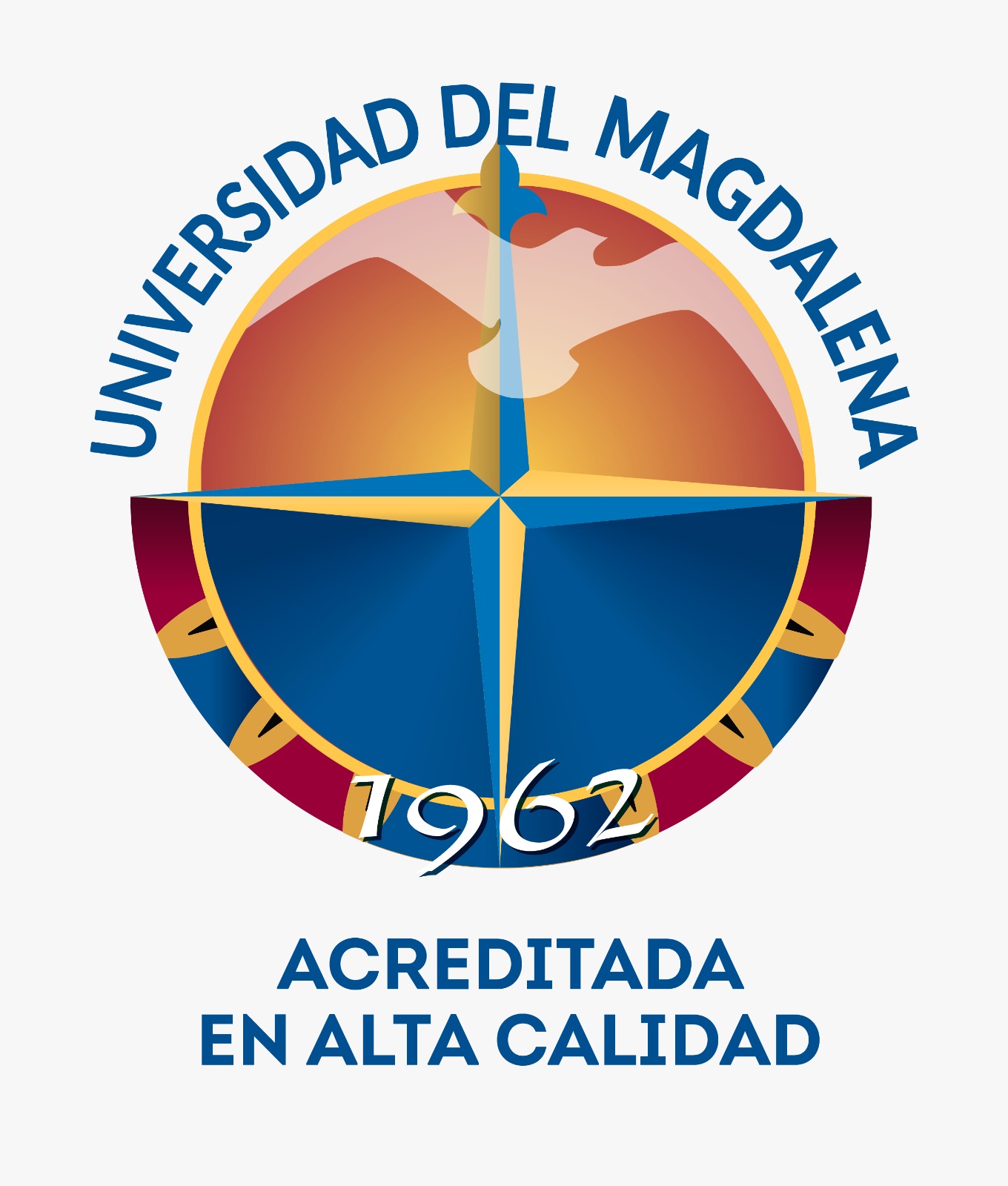 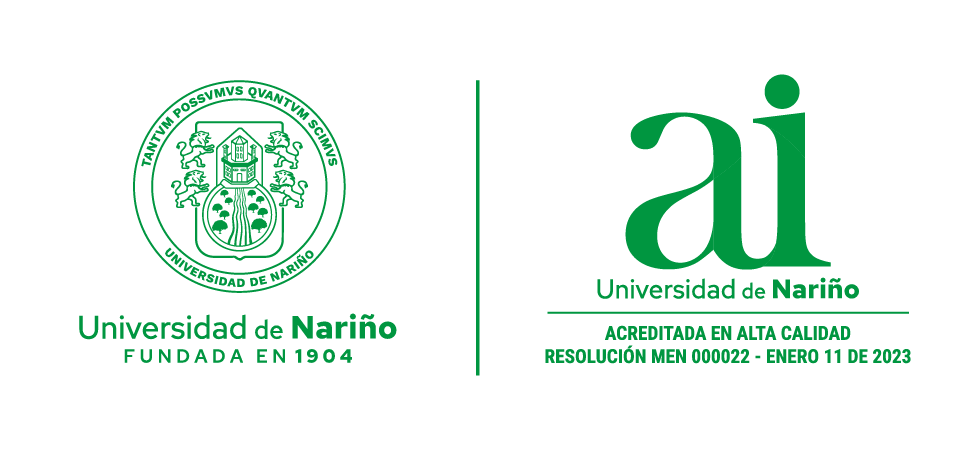 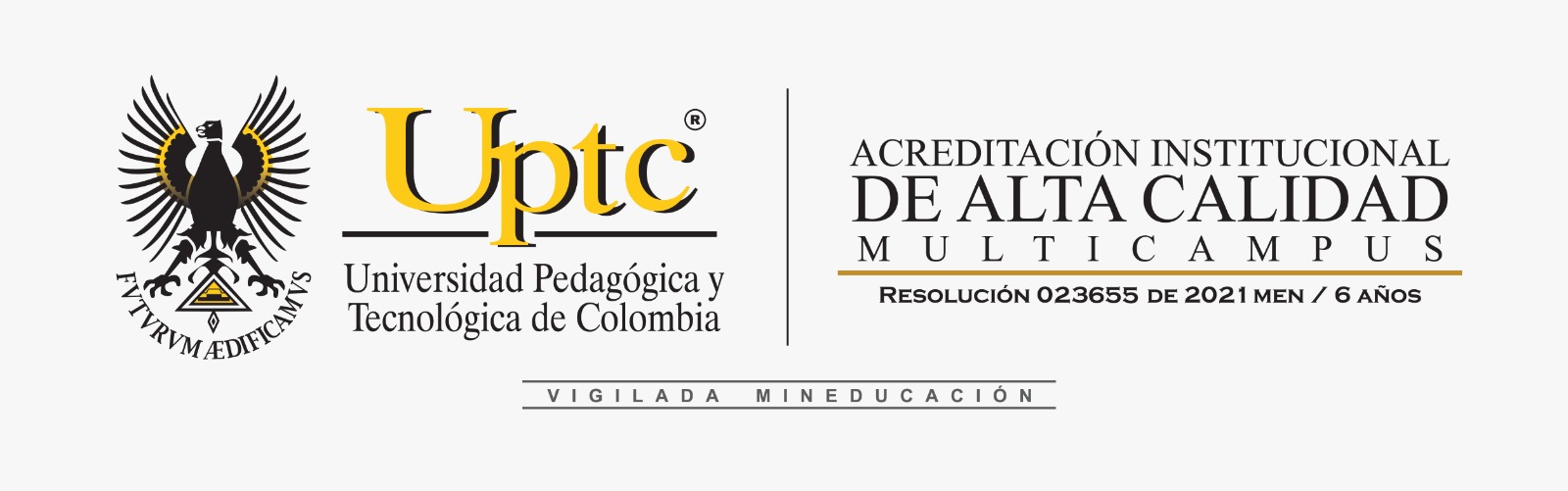 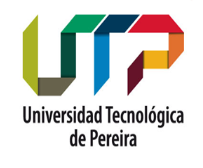 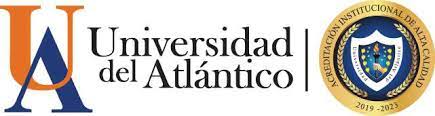 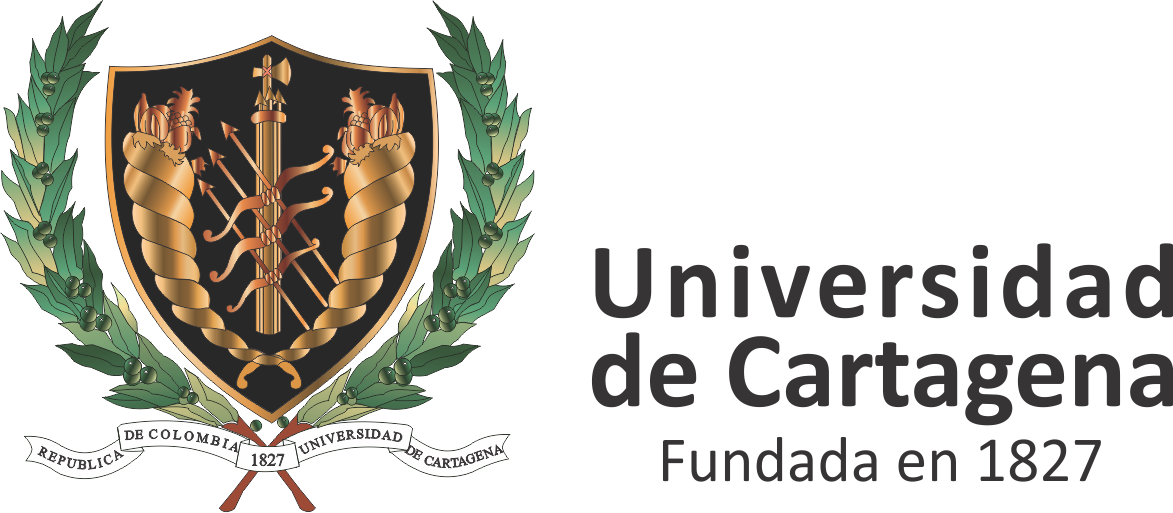 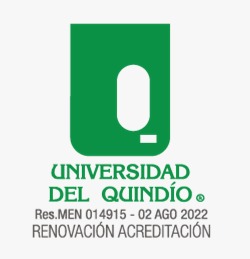 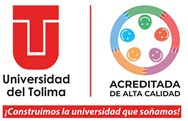 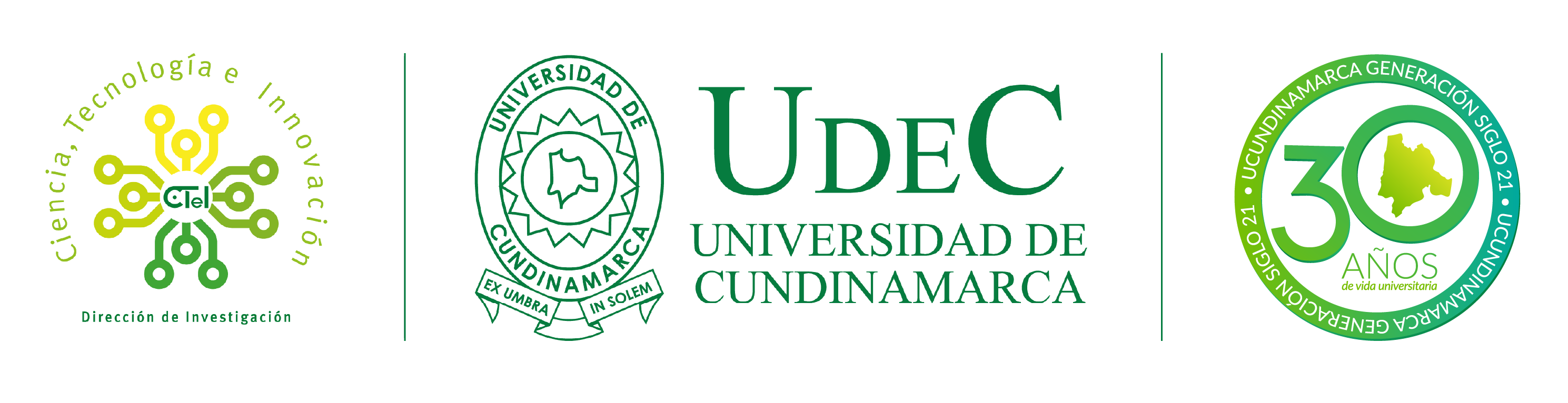 DESPEDAGOGIZACIÓN DE LA EVALUACIÓN
Cuando se habla de la evaluación del estudiante en los espacios escolares, se identifican dos grandes horizontes: 
La evaluación en el aula o la evaluación de/o para el aprendizaje, y las evaluaciones a gran
escala, también denominadas pruebas
Masivas y estandarizadas o pruebas externas.
Hay un divorcio entre la evaluación educativa y la pedagogía  que se refleja  en la presencia  de innumerables prácticas evaluativas sin sentido y finalidad formativa.
Evaluación: Proceso sistemático, Retroalimentador, articulado, integrado, contextualizado, comprensible, adaptable, flexible y situado.
Las políticas públicas  poseen una direccionalidad hacia políticas curriculares  y evaluativas concertadas en los documentos curriculares.
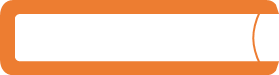 INTERPRETACION DE DOCUMENTOS INSTITUCIONALES
CONCEPTO DE LA EVALUACIÓN DEL ESTUDIANTE
La evaluación  como un proceso sistemático de orden político, pedagógico y ético que intenta abandonar las practicas evaluativas, autoritarias, fragmentadas, descontextualizadas que solo miden, comparan, clasifican, rinden cuentas que durante muchos años han caracterizado la cultura de la evaluación en la escuela. García 2021
CONCLUSIONES
El deber ser sobre los saberes y la evaluación en el área desde los documentos curriculares oficiales contrasta con los desafíos presentados en las realidades que viven las instituciones educativas, la sociedad en general y el mundo globalizado en que se encuentra la escuela.

La educación artística y las humanidades en general son áreas de conocimiento que han sido jerarquizadas dentro del currículo escolar, con poca financiación para su desarrollo y objetivadas.

El mundo neoliberal supedita sus saberes y conocimientos humanísticos al mundo exclusivo de lo decorativo  y del entretenimiento.
REFERENTES
García – Carrillo L. S. (2021) Procesos curriculares y evaluativos en la Educación Física escolar. Kinesis. 
Huerta.R, (2017). Educación artística. Revista de investigación 8. ISSN: 1695-8403.e-ISSN:2254-7592. P,243.
Nussbaum. M. (2010). Sin fines de lucro, por qué la democracia necesita de las humanidades. Katz editores. Madrid.p,46.
Ministerio de Educación Nacional Colombia. (2000). Educación Artística, serie lineamientos curriculares. Editorial Magisterio.
Ministerio de Educación Nacional Colombia. (2010). Orientaciones pedagógicas para la Educación Artística. Documento N° 16. Bogotá. 
Ministerio de Educación Nacional Colombia. (2022). Orientaciones curriculares para la educación artística y cultural en educación básica. Bogotá.
 Terigi,F. (1998) Artes y escuela, Aspectos curriculares y didácticos de la Educación Artística. Editorial Paidós. Buenos Aires
MUCHAS GRACIAS
María Isabel Trujillo Peralta
mitrujillop@ut.edu.co
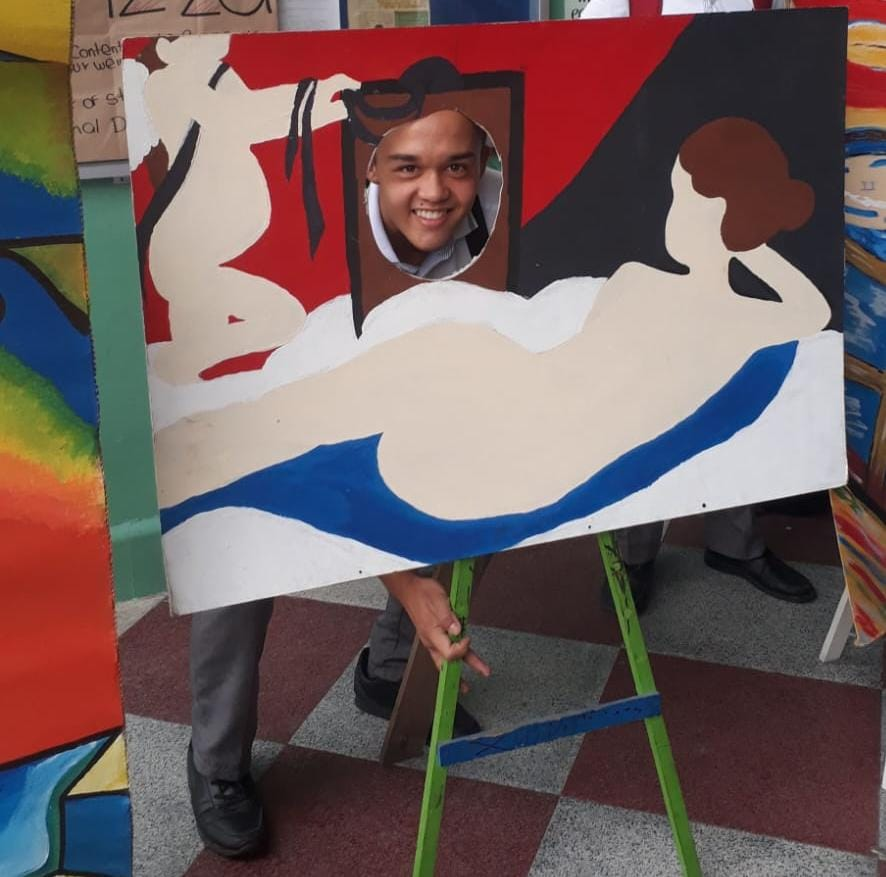